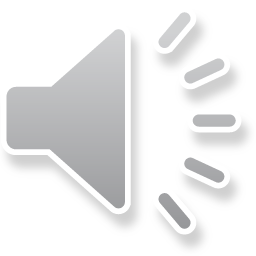 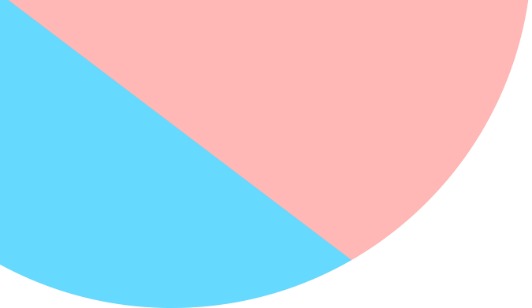 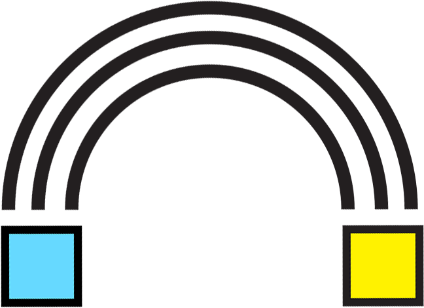 教师说课 · 教育教学 · 教学课件
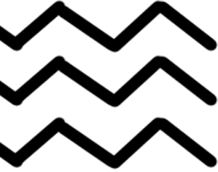 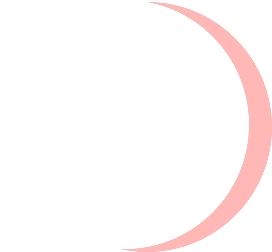 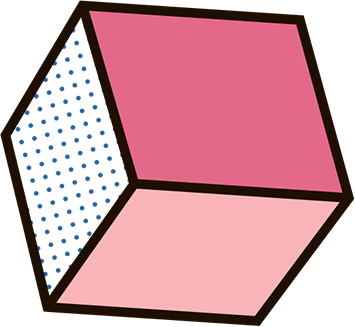 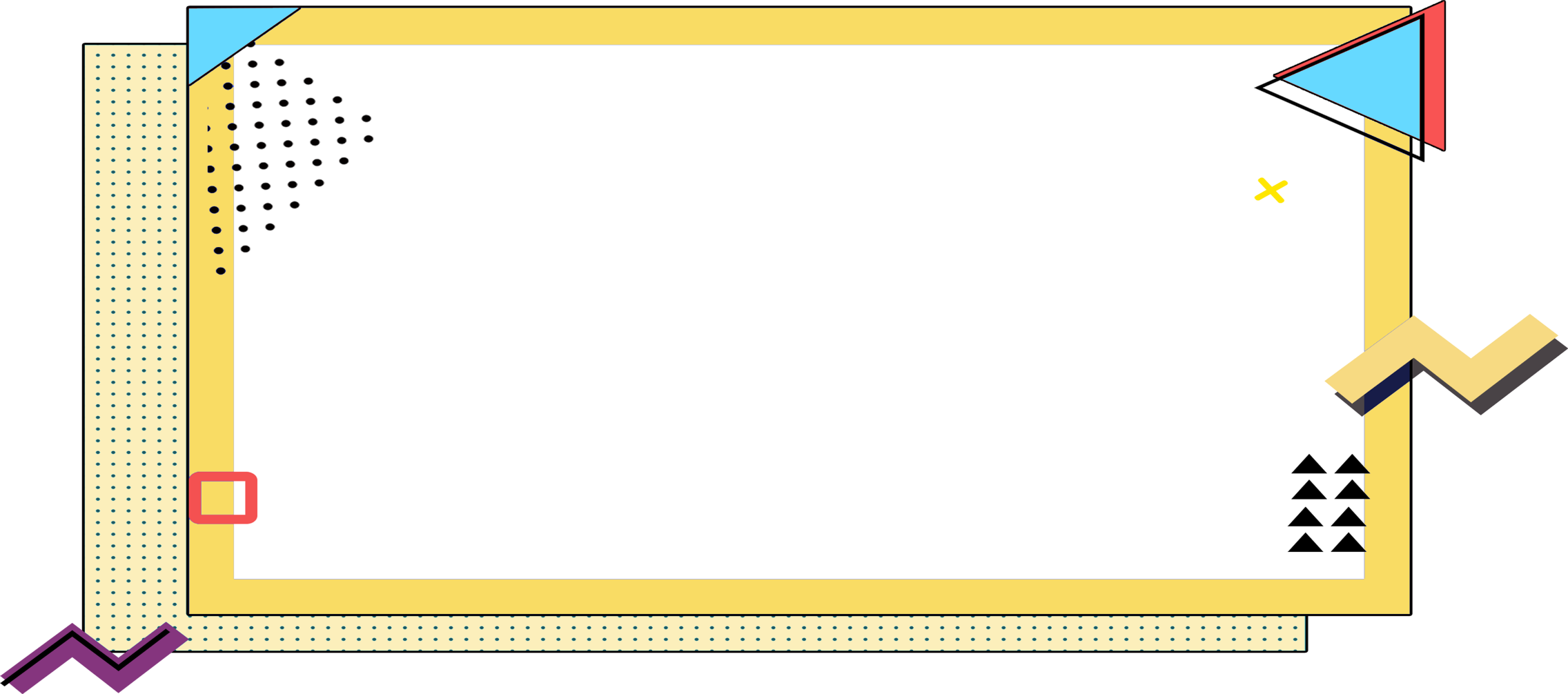 创意教学课件
创意教学课件
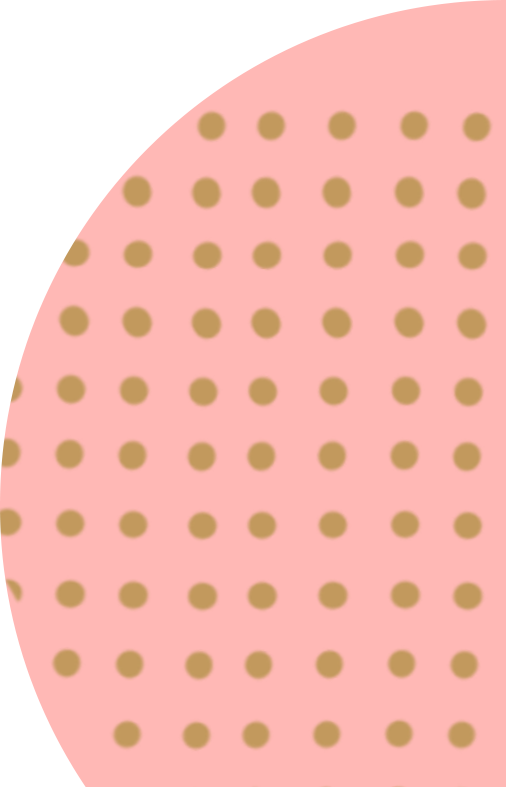 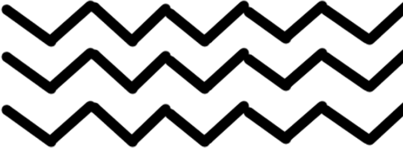 老师：喜爱PPT
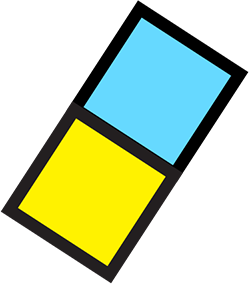 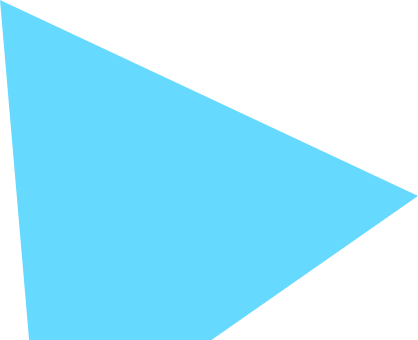 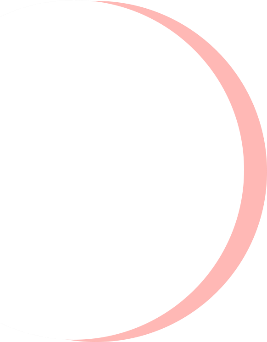 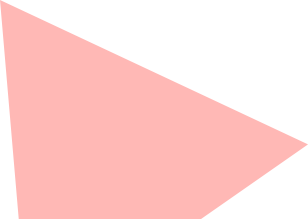 1
2
3
4
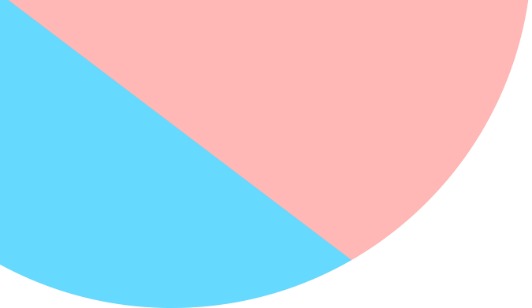 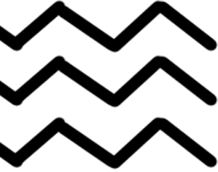 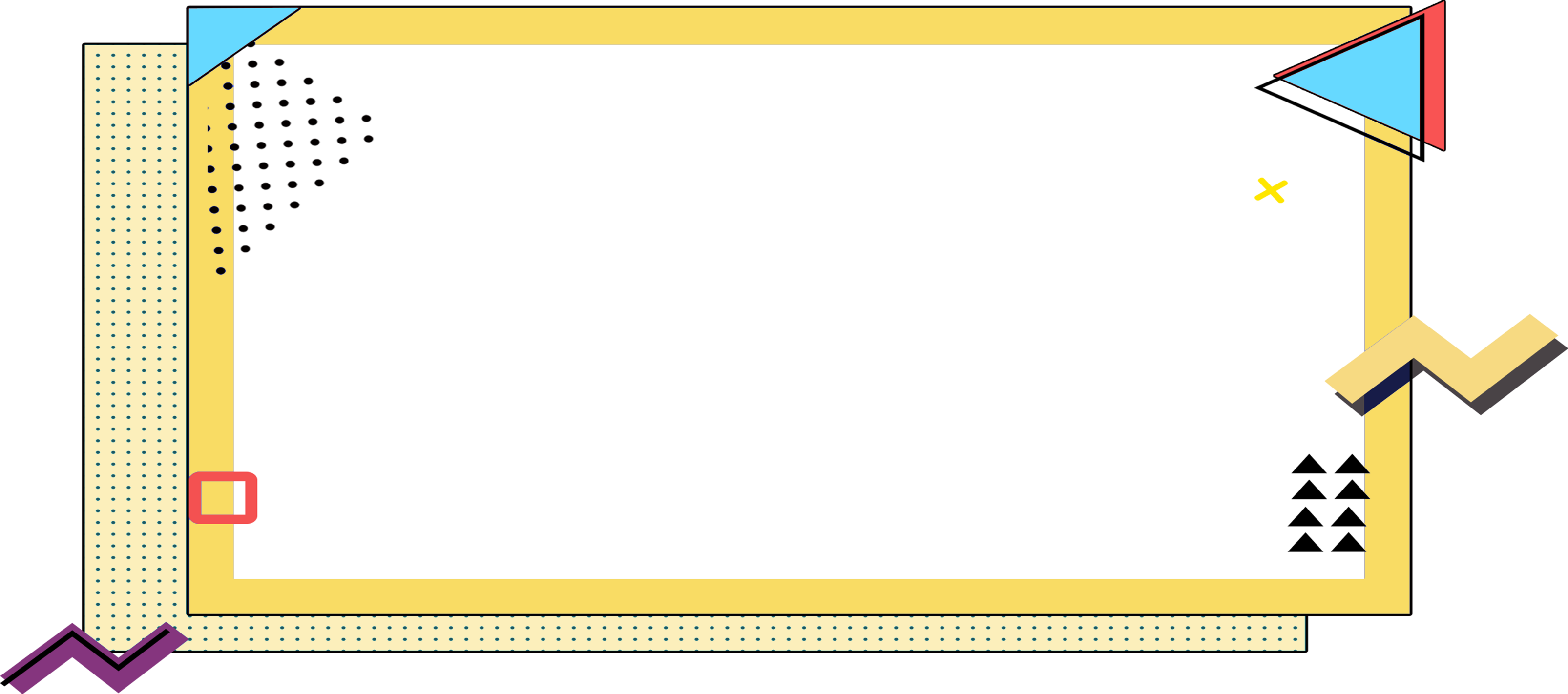 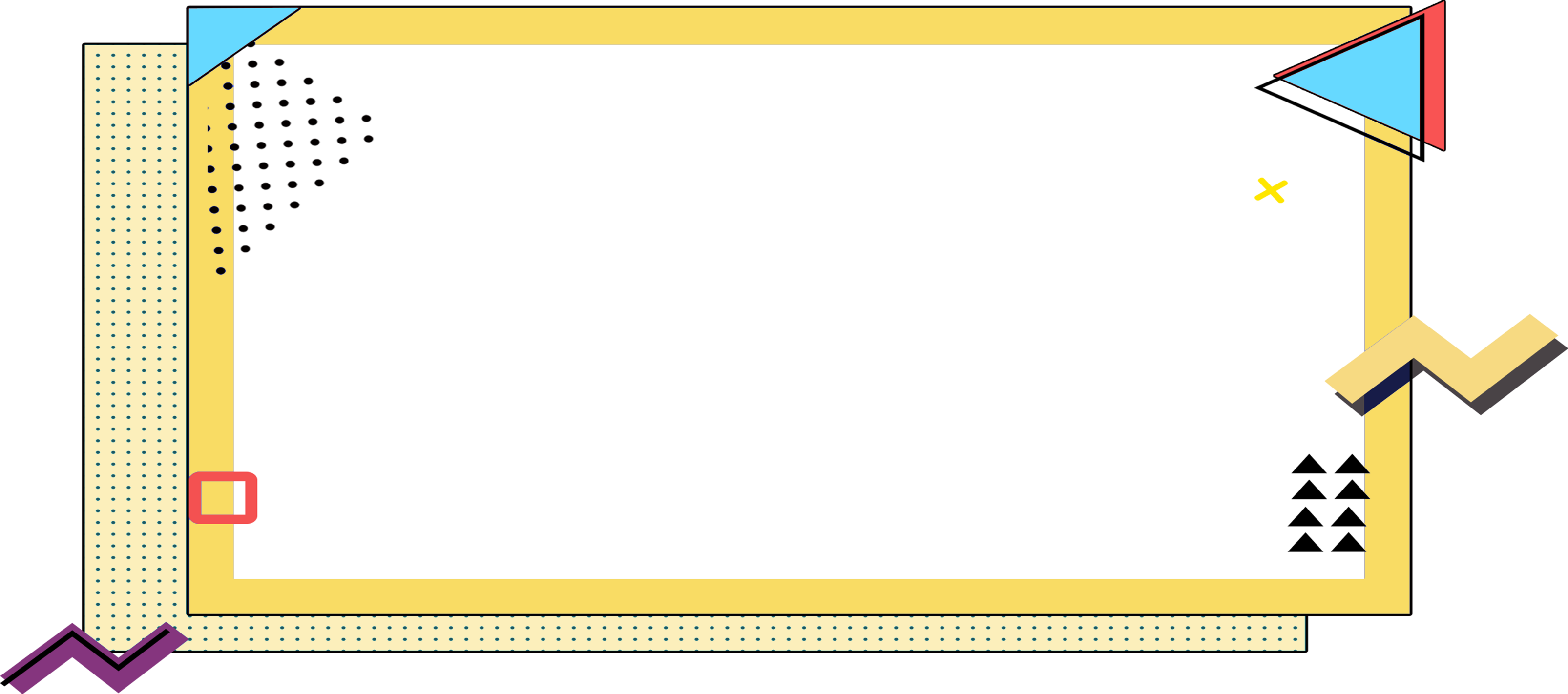 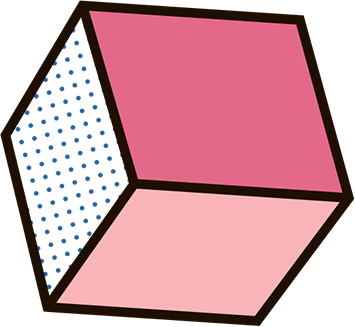 教学效果
教学分析
教学过程
教学背景
目录
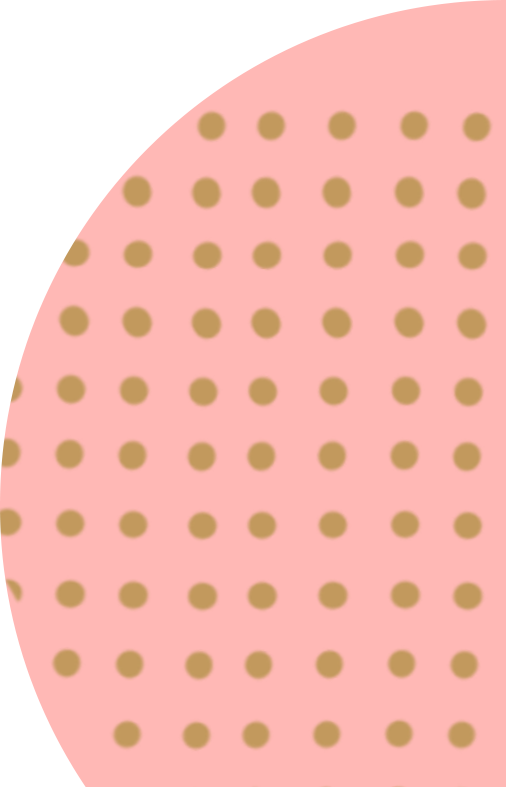 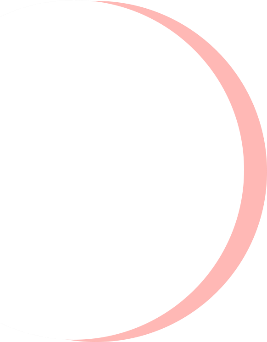 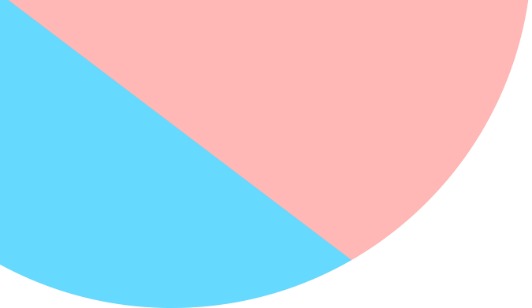 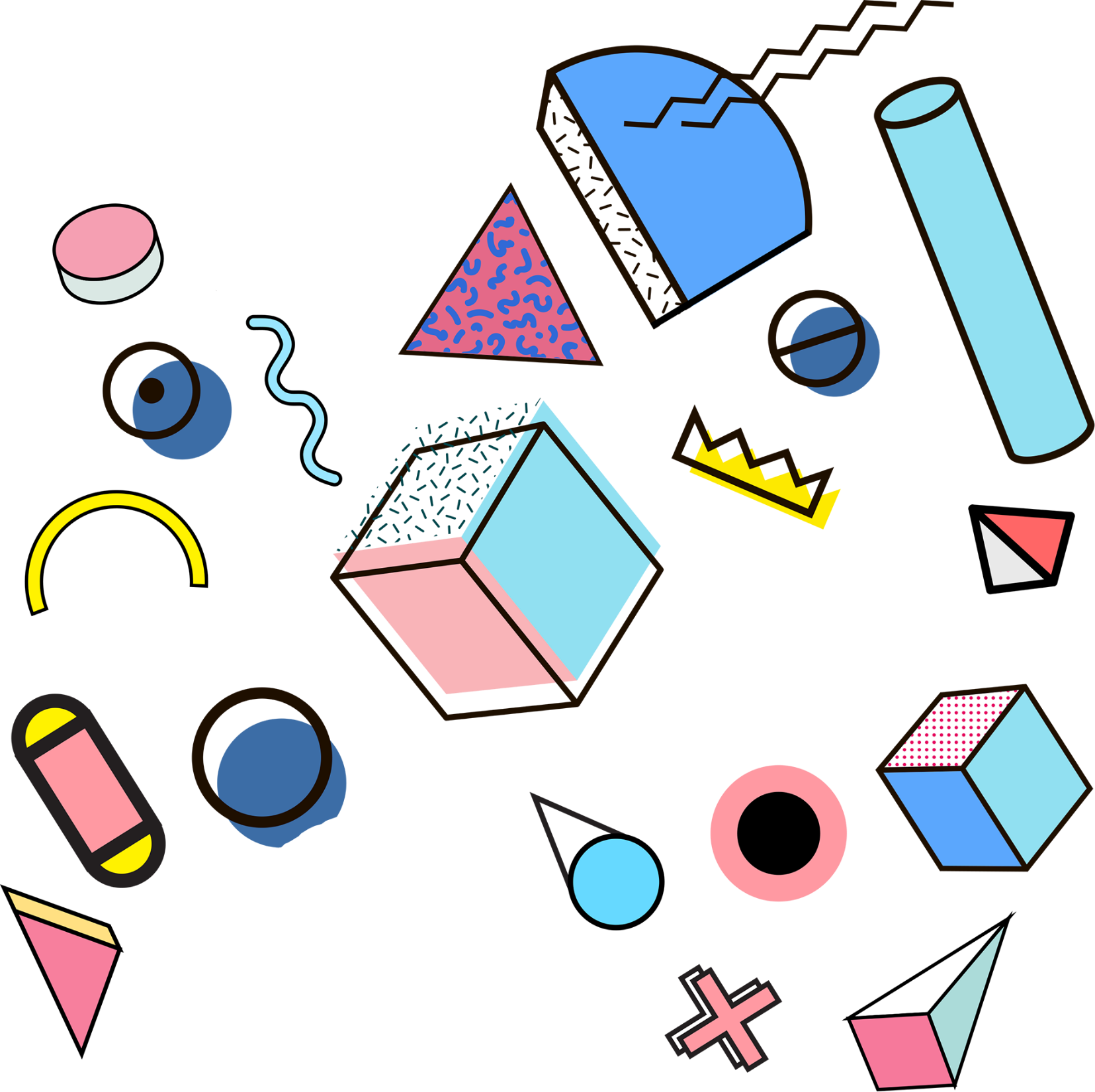 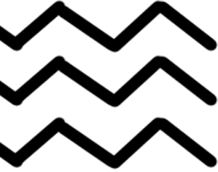 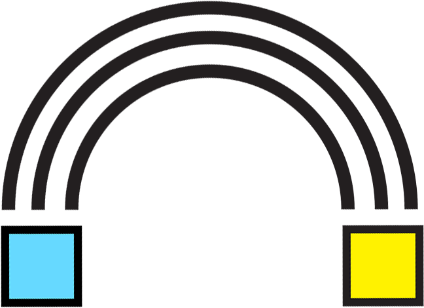 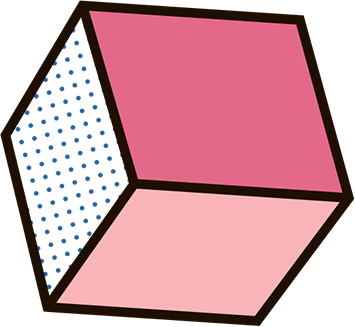 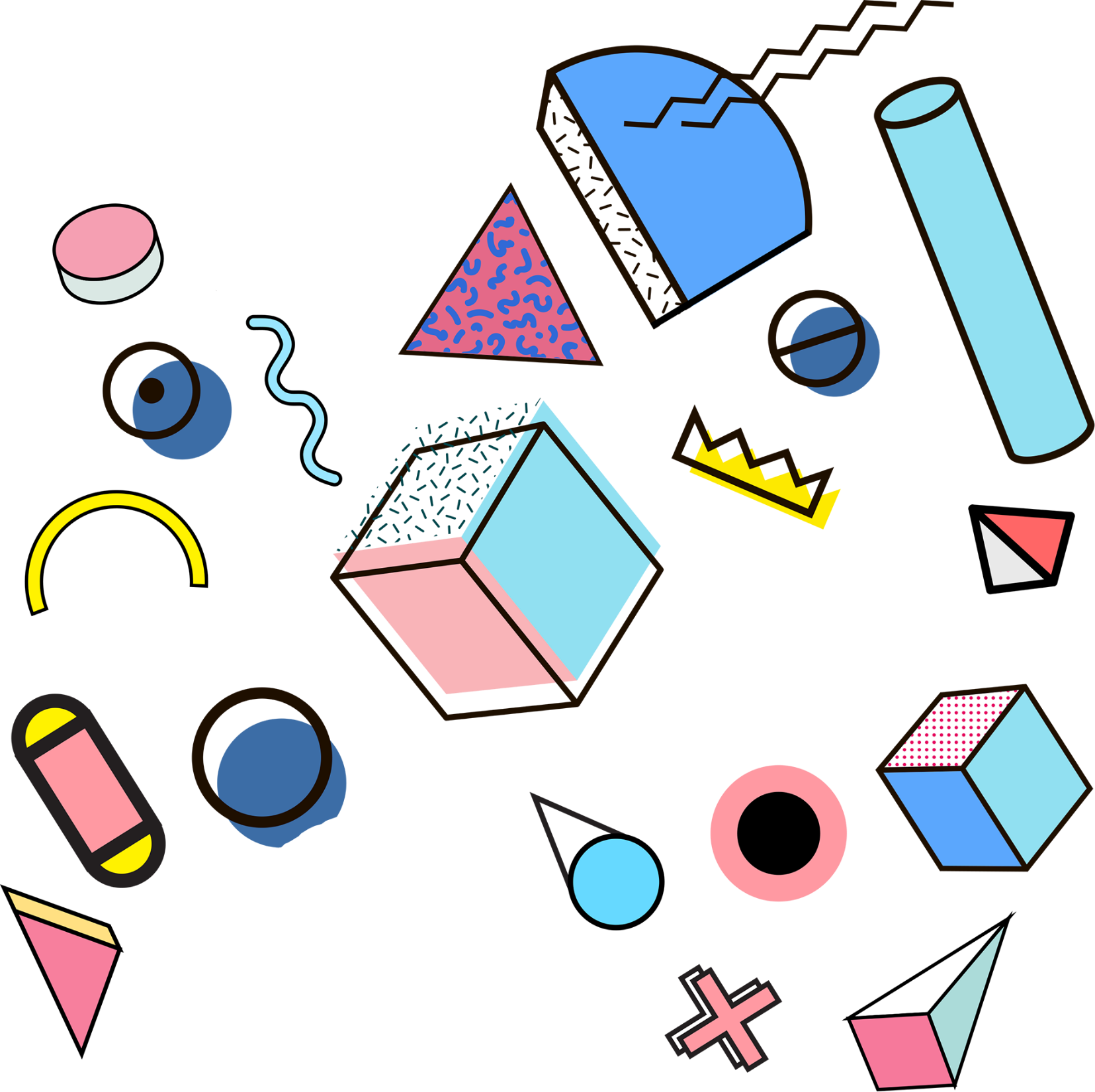 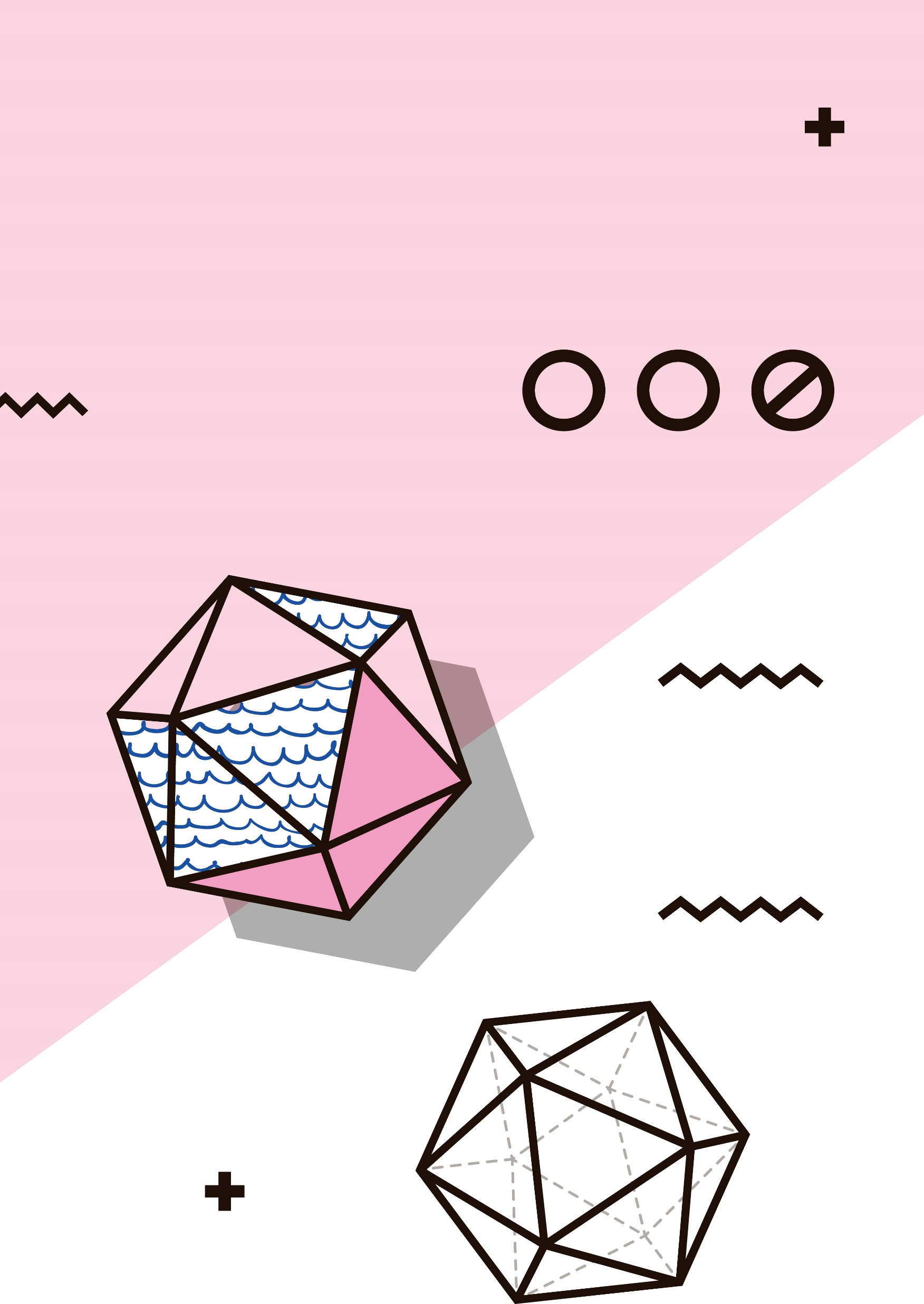 01
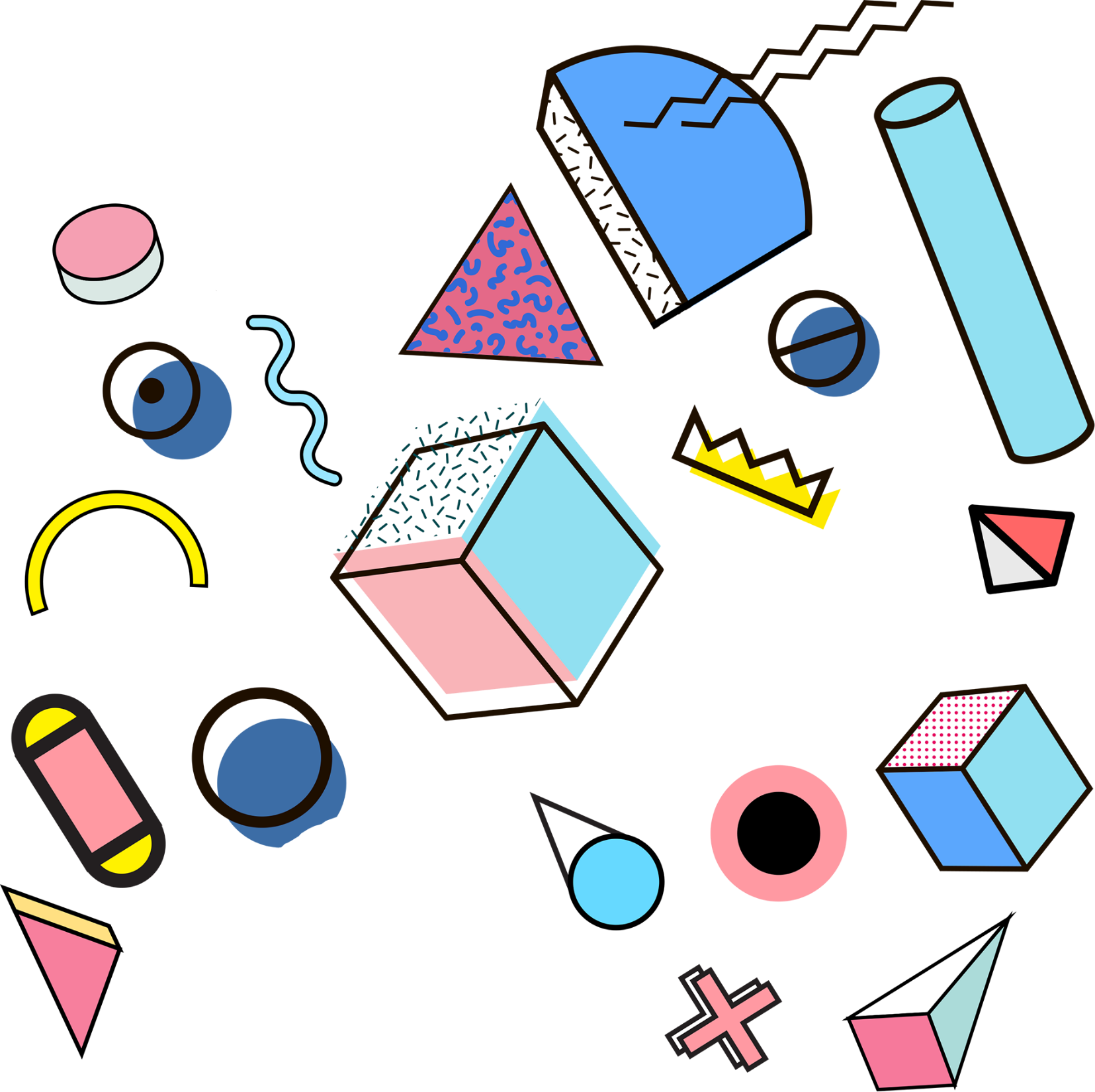 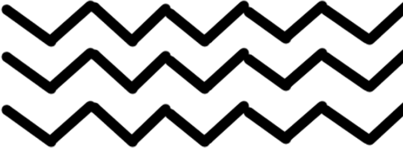 教学效果
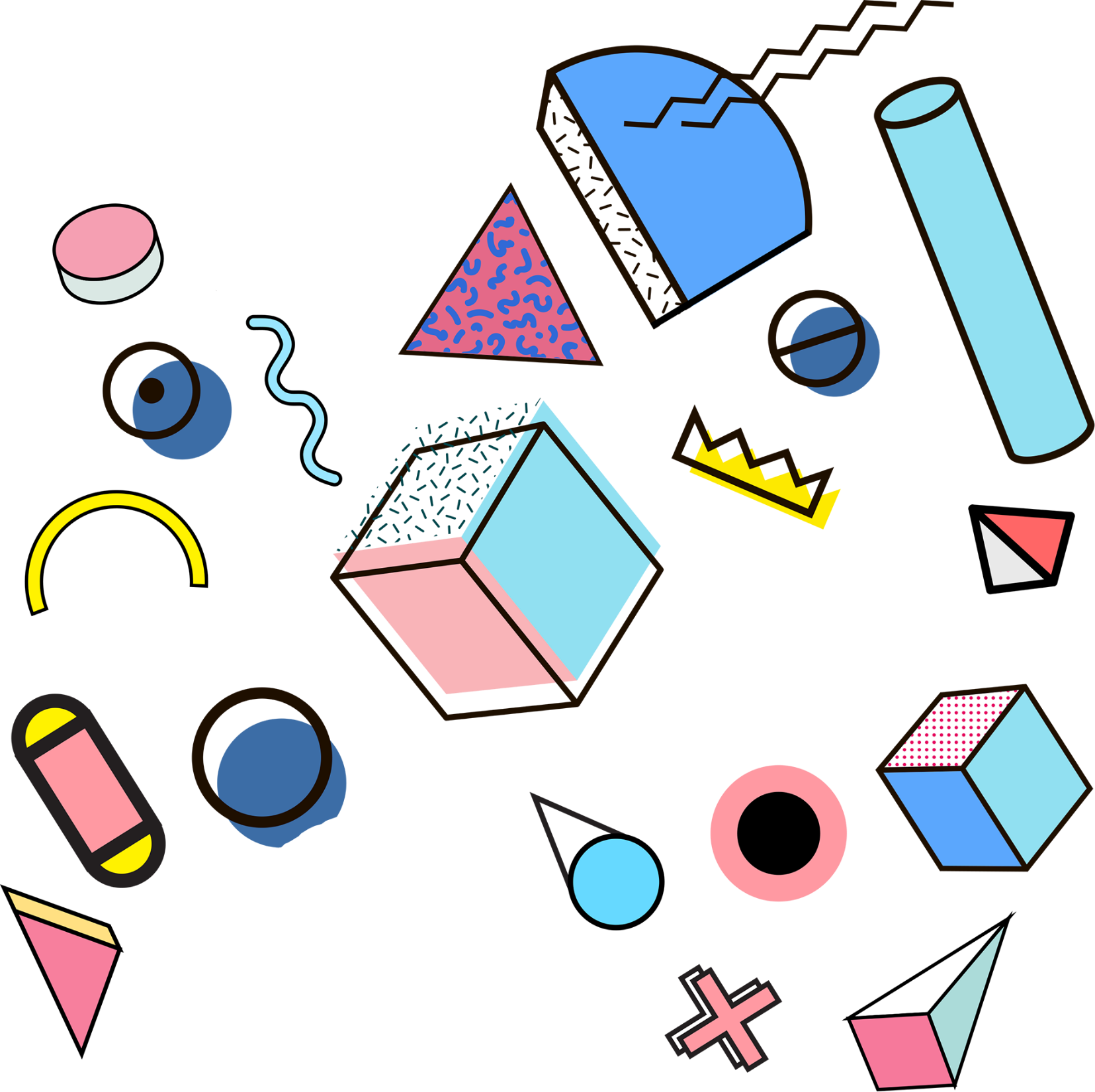 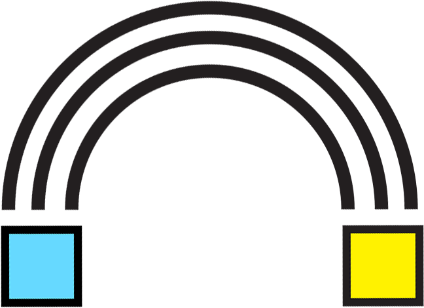 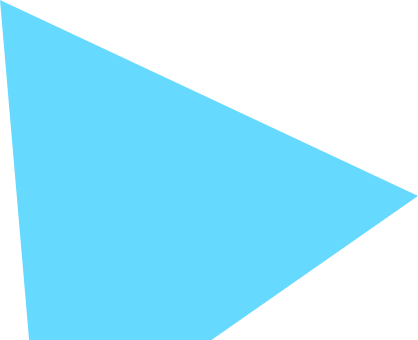 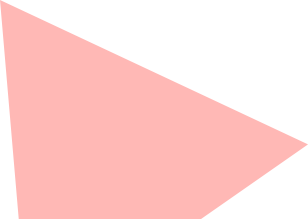 输入标题
添加标题
添加标题
添加标题
添加标题
Lorem ipsum dolor sit amet, consectetur adipiscing elit.
Lorem ipsum dolor sit amet, consectetur adipiscing elit.
Lorem ipsum dolor sit amet, consectetur adipiscing elit.
Lorem ipsum dolor sit amet, consectetur adipiscing elit.
输入标题
标题文字添加
标题文字添加
标题文字添加
标题文字添加
用户可以在投影仪或者计算机上进行演示也可以将演示文稿打印出来制作成胶片以便应用到更广泛的领域中
用户可以在投影仪或者计算机上进行演示也可以将演示文稿打印出来制作成胶片以便应用到更广泛的领域中
用户可以在投影仪或者计算机上进行演示也可以将演示文稿打印出来制作成胶片以便应用到更广泛的领域中
用户可以在投影仪或者计算机上进行演示也可以将演示文稿打印出来制作成胶片以便应用到更广泛的领域中
输入标题
输入您的内容或者通过右键复制粘贴您的内容，并选择只保留文字。输入您的内容或者通过右键复制粘贴您的内容，并选择只保留文字。输入您的内容或者通过右键复制粘贴您的内容，并选择只保留文字。
标题文字
标题文字
标题文字
标题文字
输入您的内容或者通过右键复制粘贴您的内容，并选择只保留文字。输入您的内容或者通过右键复制粘贴您的内容，并选择只保留文字。输入您的内容或者通过右键复制粘贴您的内容，并选择只保留文字。
输入标题
点击添加标题
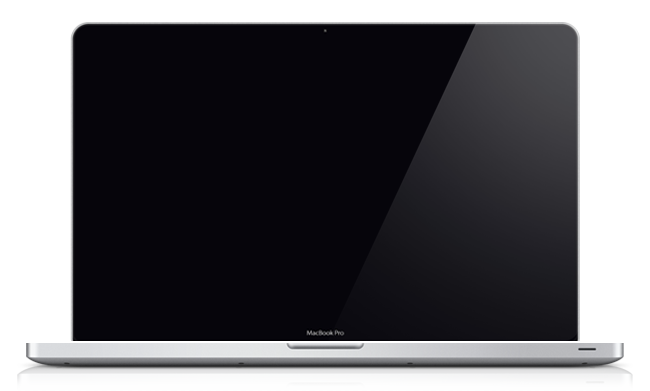 单击此处编辑您要的内容，建议您在展示时采用微软雅黑字体，本模版所有图形线条及其相应素材均可自由编辑、改色、替换。
点击添加标题
单击此处编辑您要的内容，建议您在展示时采用微软雅黑字体，本模版所有图形线条及其相应素材均可自由编辑、改色、替换。
输入标题
2020年6月
2022年6月
2024年6月
您的内容打在这里，或者通过复制您的文本后，在此框中选择粘贴，并选择只保留文字。
您的内容打在这里，或者通过复制您的文本后，在此框中选择粘贴，并选择只保留文字。
您的内容打在这里，或者通过复制您的文本后，在此框中选择粘贴，并选择只保留文字。
您的内容打在这里，或者通过复制您的文本后，在此框中选择粘贴，并选择只保留文字。
您的内容打在这里，或者通过复制您的文本后，在此框中选择粘贴，并选择只保留文字。
2021年6月
2023年6月
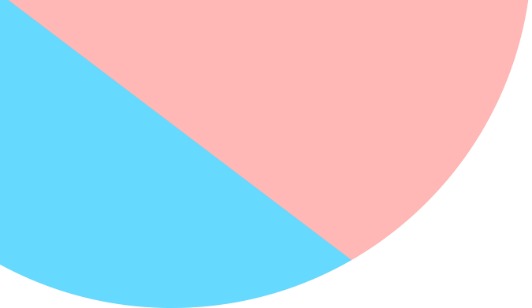 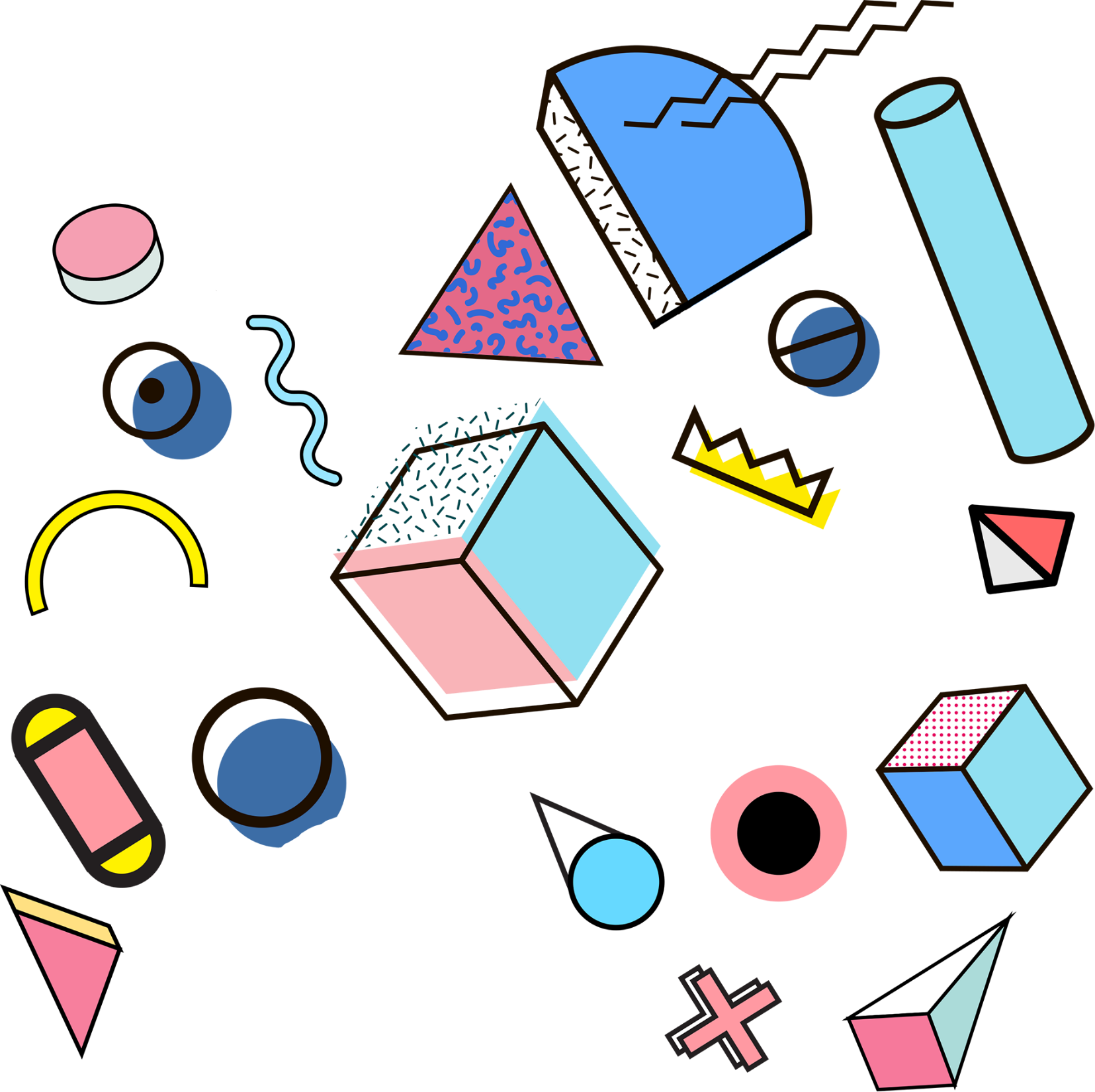 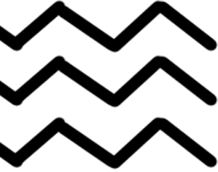 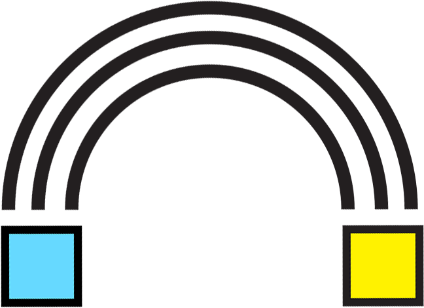 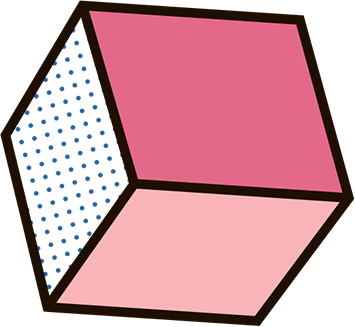 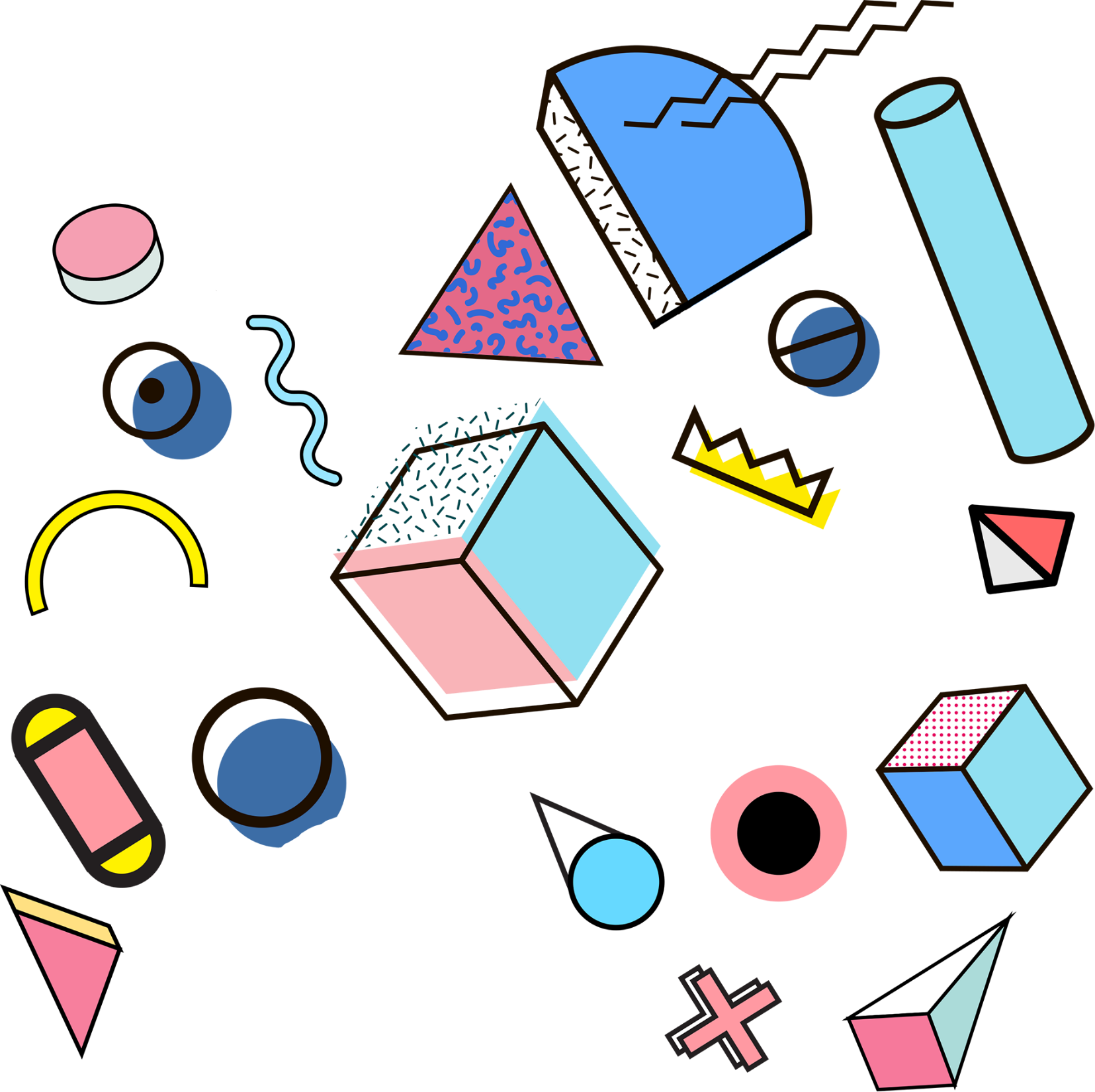 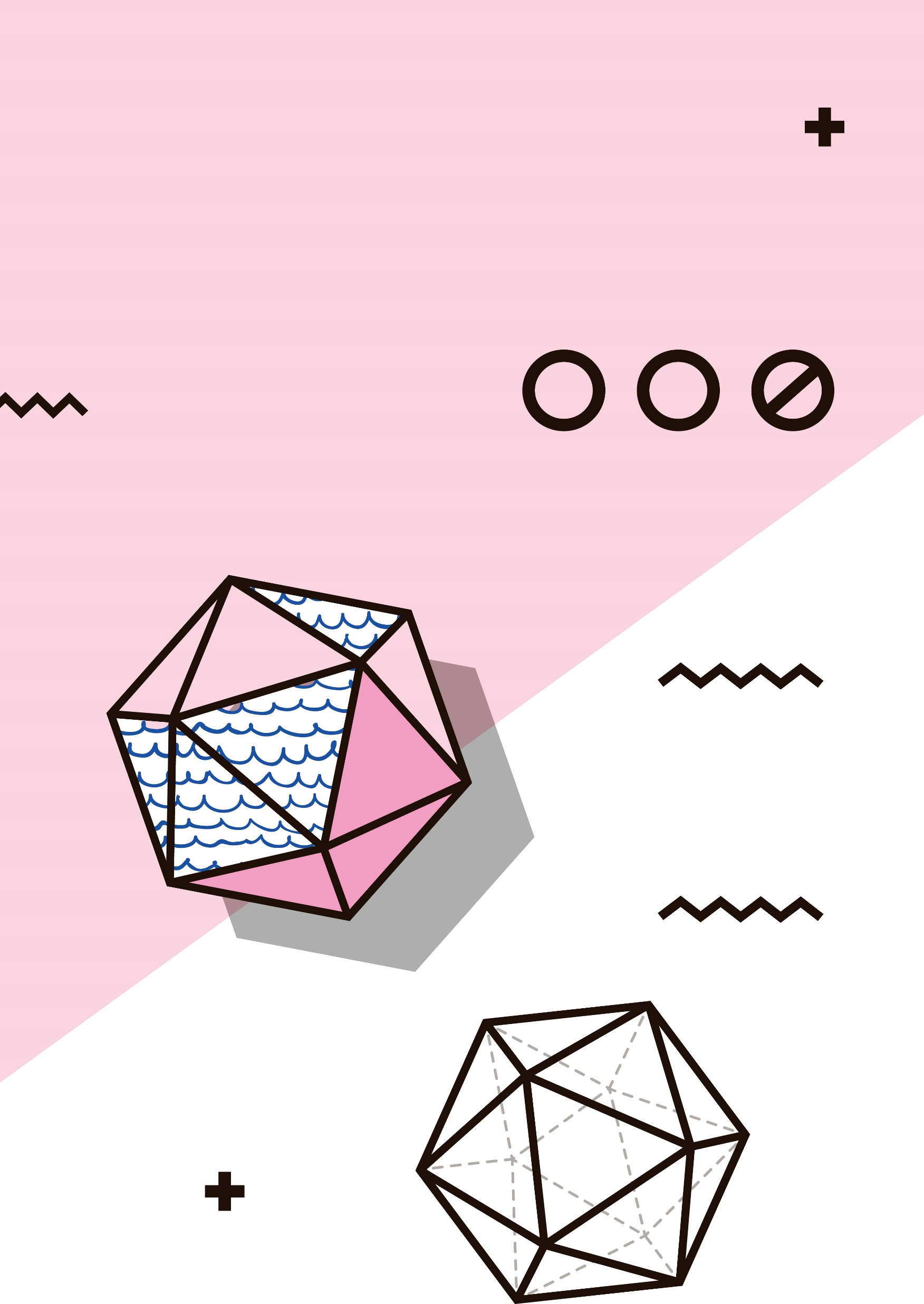 02
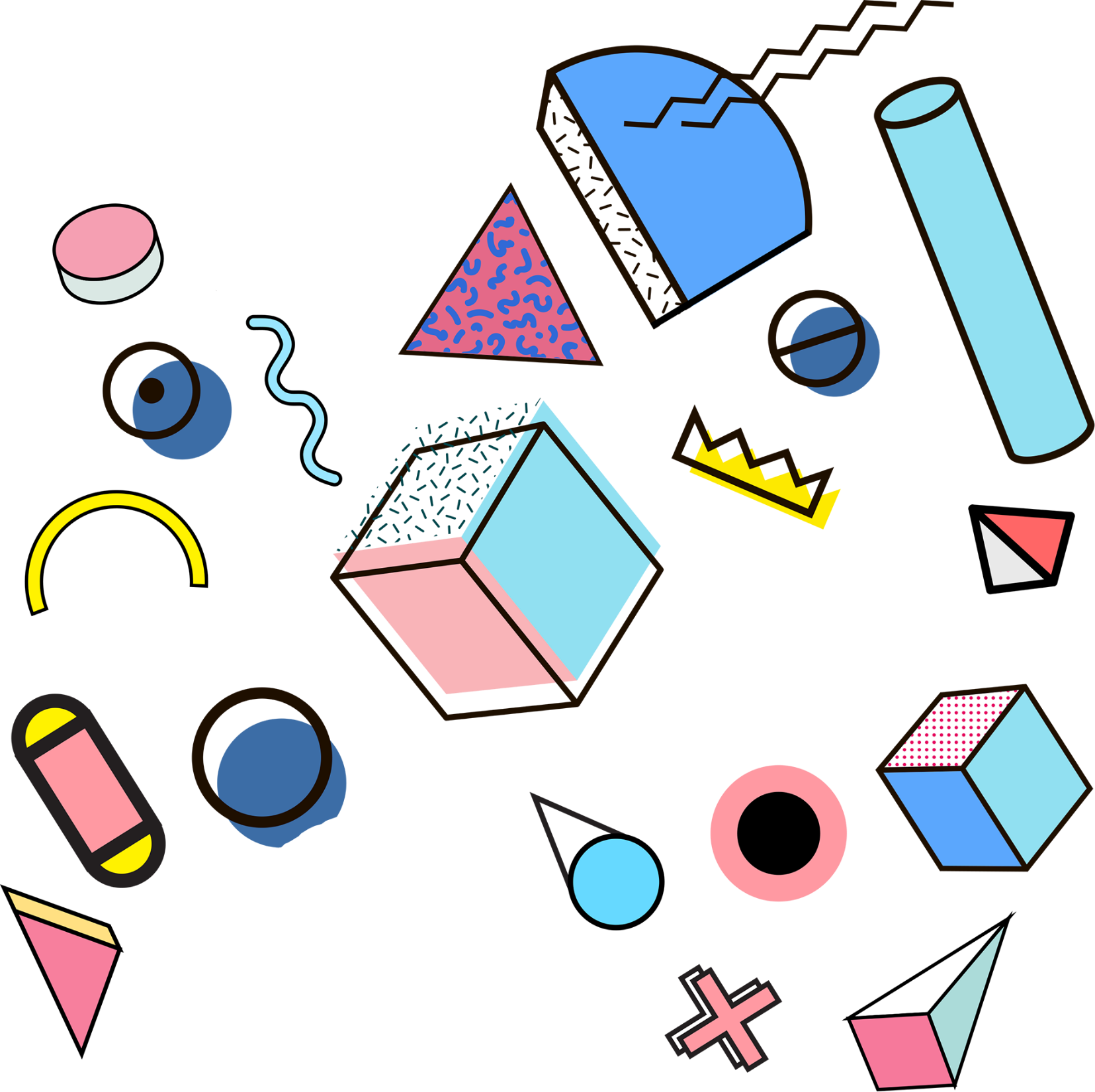 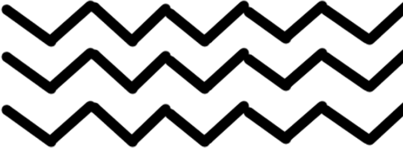 教学分析
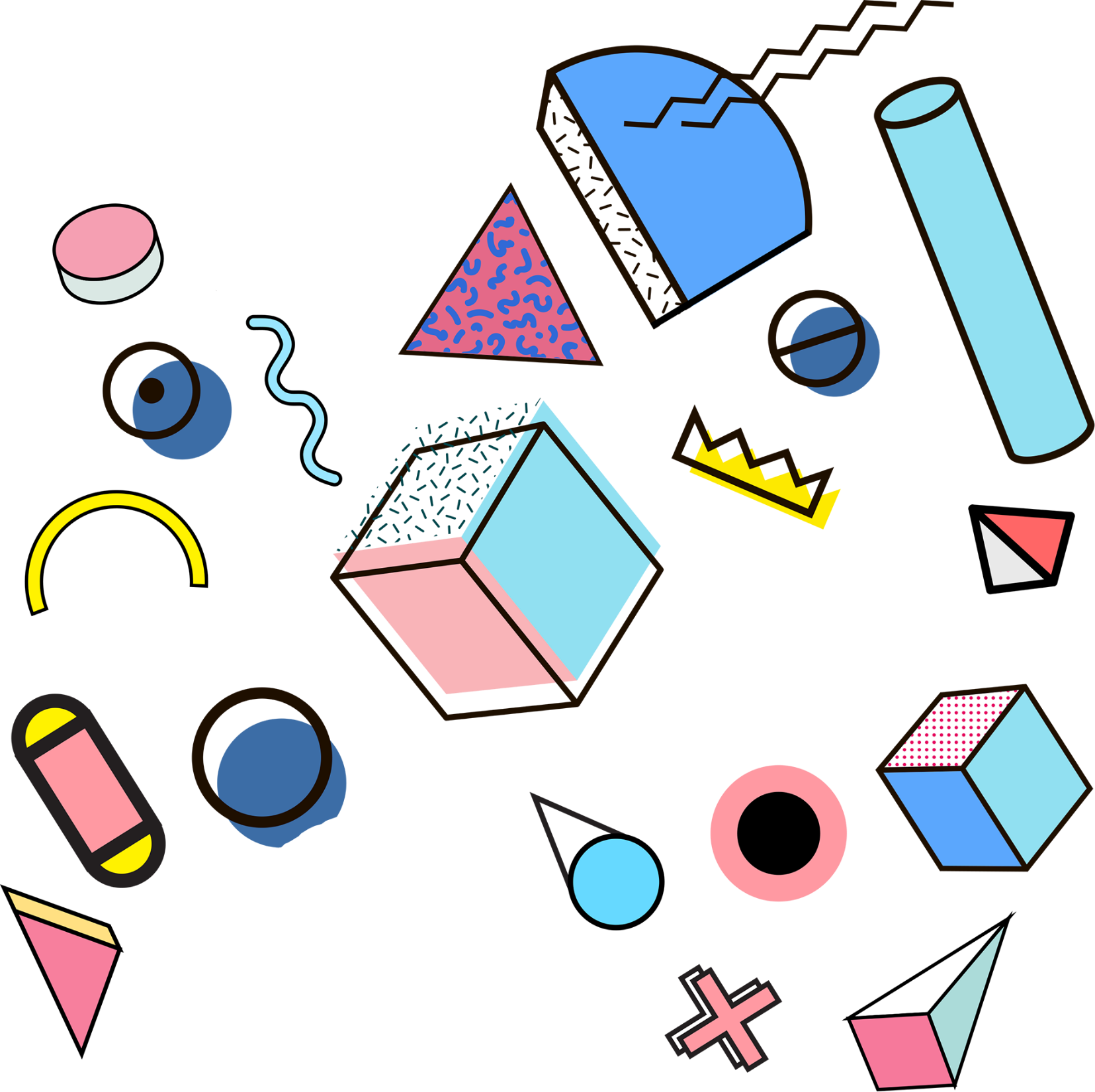 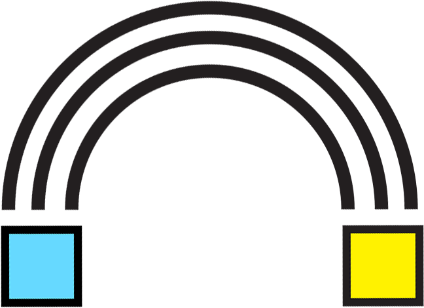 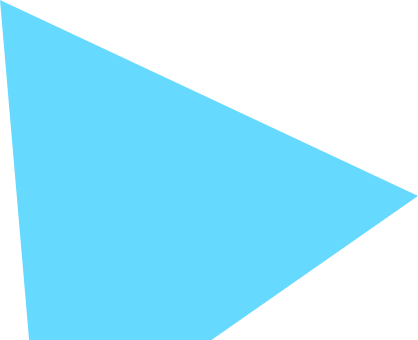 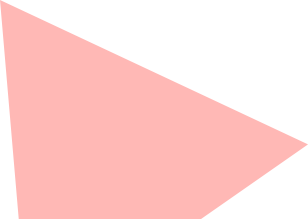 输入标题
01
02
03
添加标题 
点击输入简要文字内容，文字内容需概括精炼，不用多余的文字修饰，言简意赅的说明分项内容，文字内容需概括精炼，不用多余的文字修饰
添加标题 
点击输入简要文字内容，文字内容需概括精炼，不用多余的文字修饰，言简意赅的说明分项内容，文字内容需概括精炼，不用多余的文字修饰
添加标题 
点击输入简要文字内容，文字内容需概括精炼，不用多余的文字修饰，言简意赅的说明分项内容，文字内容需概括精炼，不用多余的文字修饰
输入标题
输入标题
输入标题
输入标题
输入标题
15%
OF THIS SCHEME, WE THANK YOU FOR YOUR READING, THE PROPOSAL
OF THIS SCHEME, WE THANK YOU FOR YOUR READING, THE PROPOSAL
OF THIS SCHEME, WE THANK YOU FOR YOUR READING, THE PROPOSAL
OF THIS SCHEME, WE THANK YOU FOR YOUR READING, THE PROPOSAL
15%
点击输入标题内容
40%
20%
20%
输入标题
输入标题文本
输入标题文本
点击输入您的文字内容或复制粘贴具体文本、用简明扼要的文字说明此项内容。
点击输入您的文字内容或复制粘贴具体文本、用简明扼要的文字说明此项内容。
25%
42%
25%
42%
使用我们的PPT模板
请在此输入文字内容
使用我们的PPT模板
请在此输入文字内容
使用我们的PPT模板
请在此输入文字内容
使用我们的PPT模板
请在此输入文字内容
输入标题
你的标题
01
输入您的内容或者通过右键复制粘贴您的内容，并选择只保留文字。输入您的内容或者通过右键复制粘贴您的内容，并选择只保留文字。输入您的内容或者通过右键复制粘贴您的内容，并选择只保留文字。
标题
添加
你的标题
02
输入您的内容或者通过右键复制粘贴您的内容，并选择只保留文字。输入您的内容或者通过右键复制粘贴您的内容，并选择只保留文字。输入您的内容或者通过右键复制粘贴您的内容，并选择只保留文字。
你的标题
03
输入您的内容或者通过右键复制粘贴您的内容，并选择只保留文字。输入您的内容或者通过右键复制粘贴您的内容，并选择只保留文字。输入您的内容或者通过右键复制粘贴您的内容，并选择只保留文字。
Please replace text, click add relevant headline, modify the text content, also can copy your content to this directly.
输入标题
Please replace text, click add relevant headline, modify the text content, also can copy your content to this directly.
Please replace text, click add relevant headline, modify the text content, also can copy your content to this directly.
D
A
B
C
Please replace text, click add relevant headline, modify the text content, also can copy your content to this directly.
添加标题
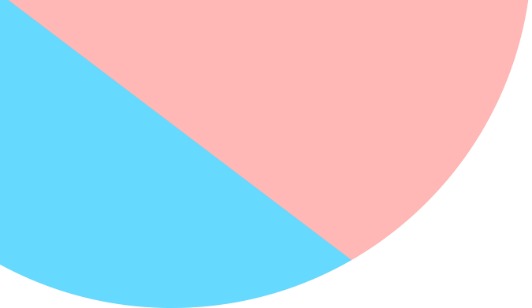 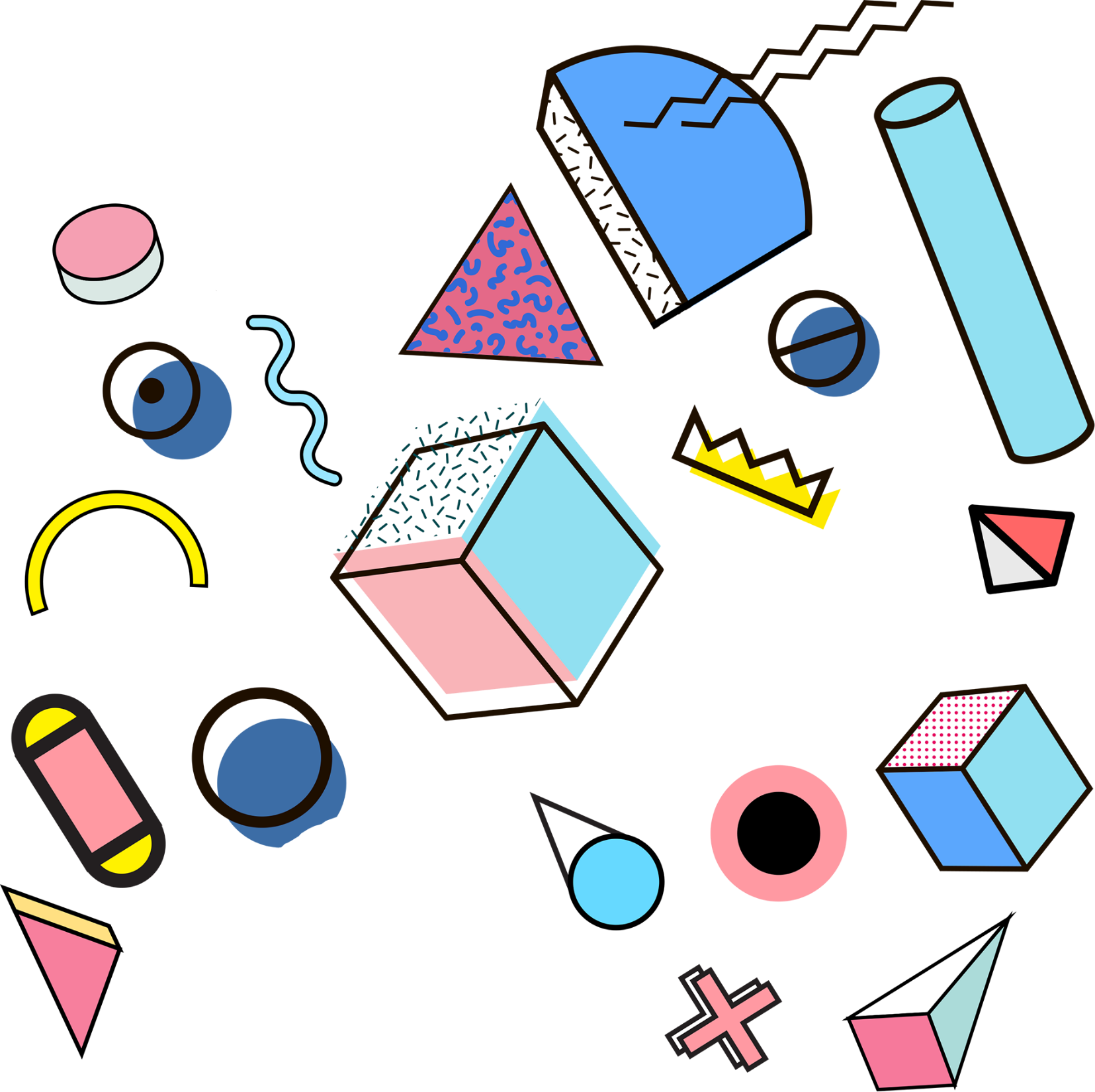 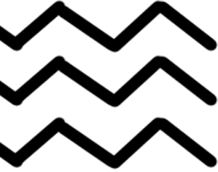 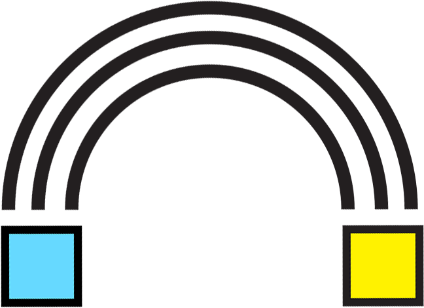 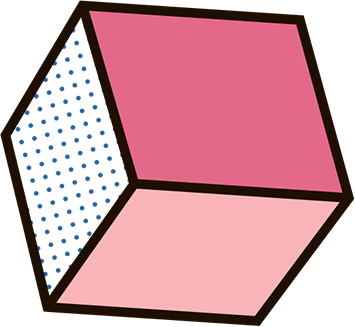 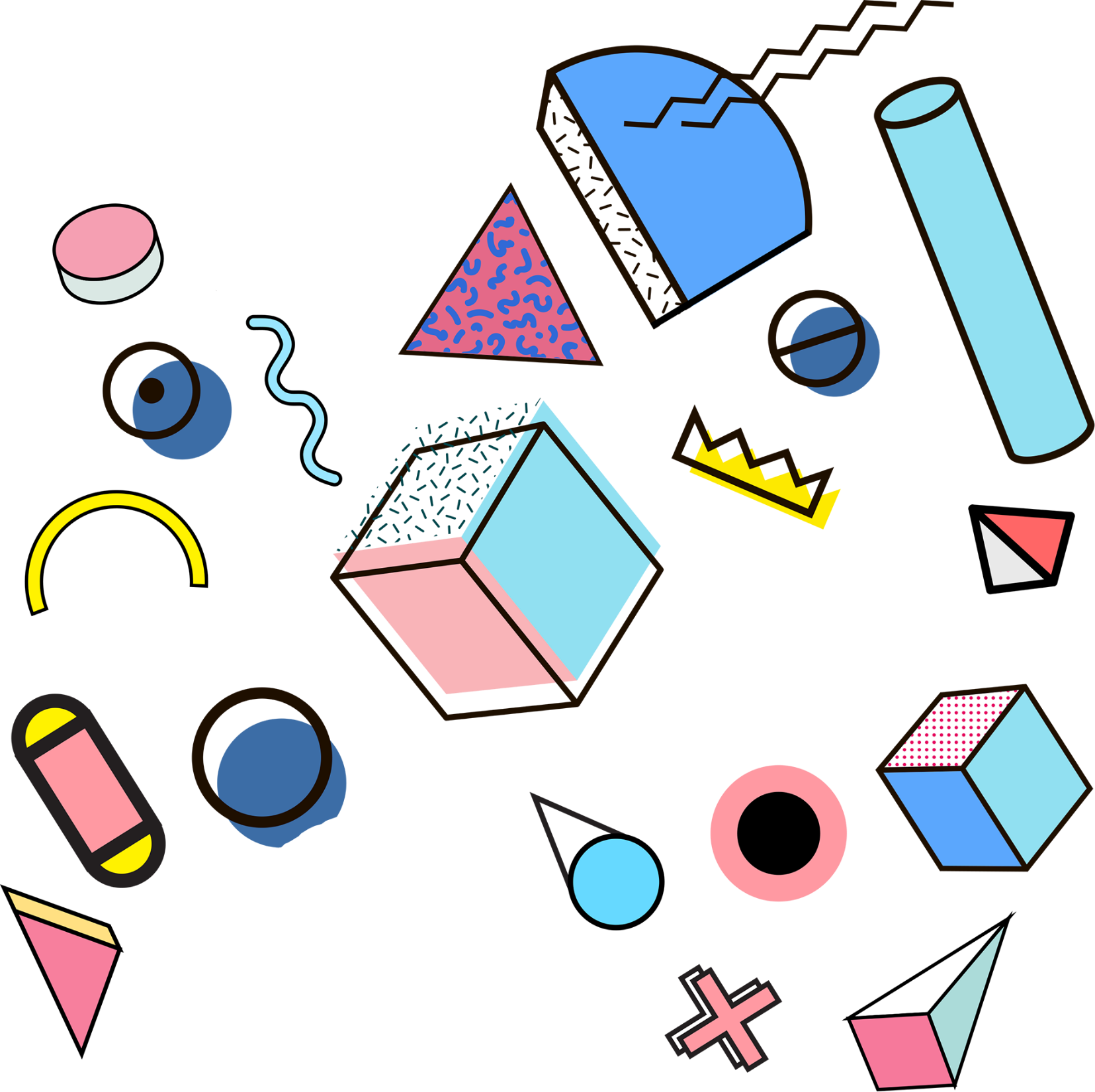 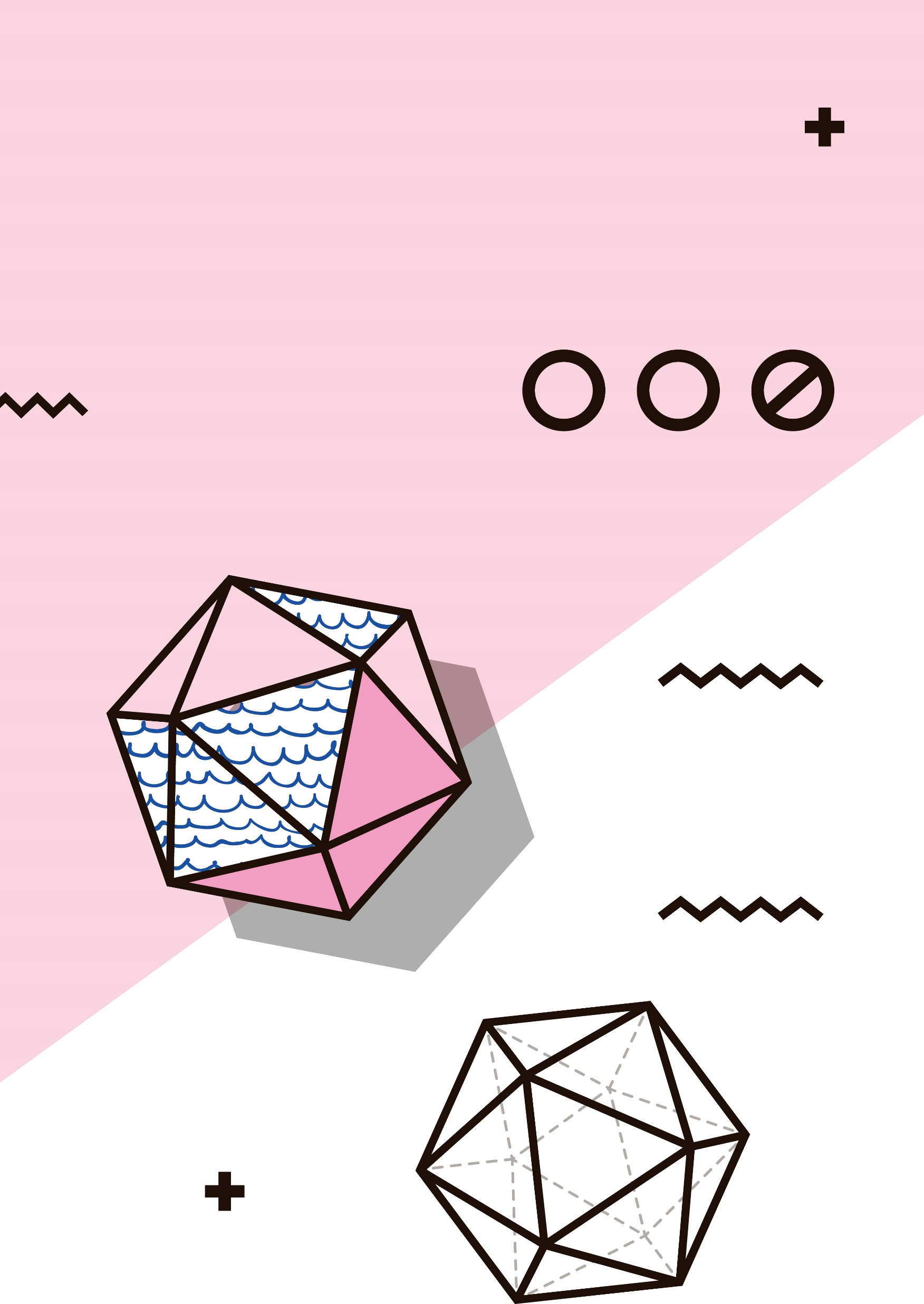 03
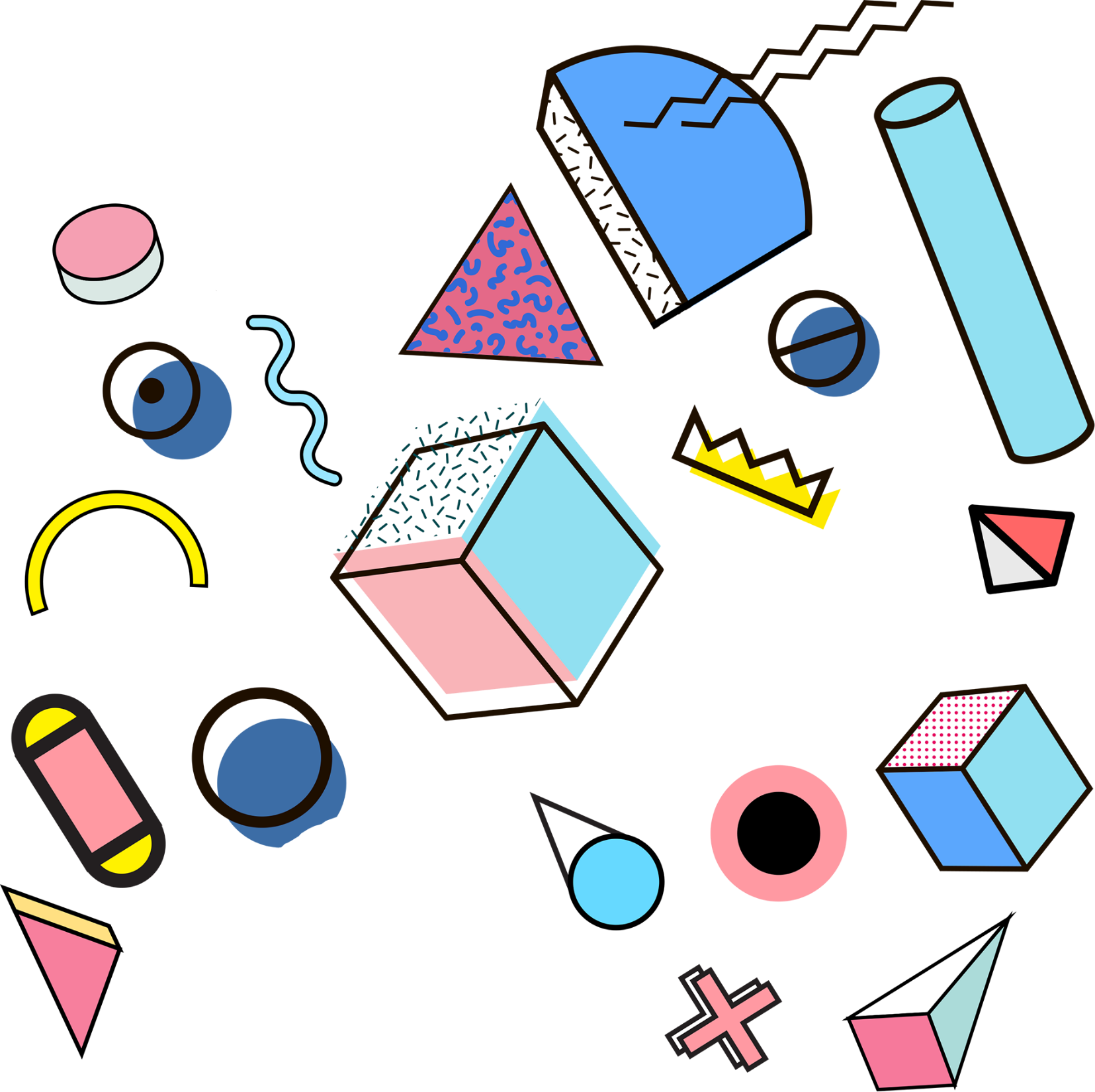 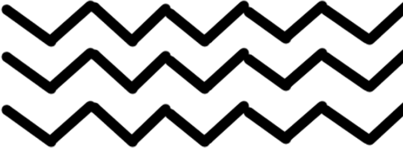 教学过程
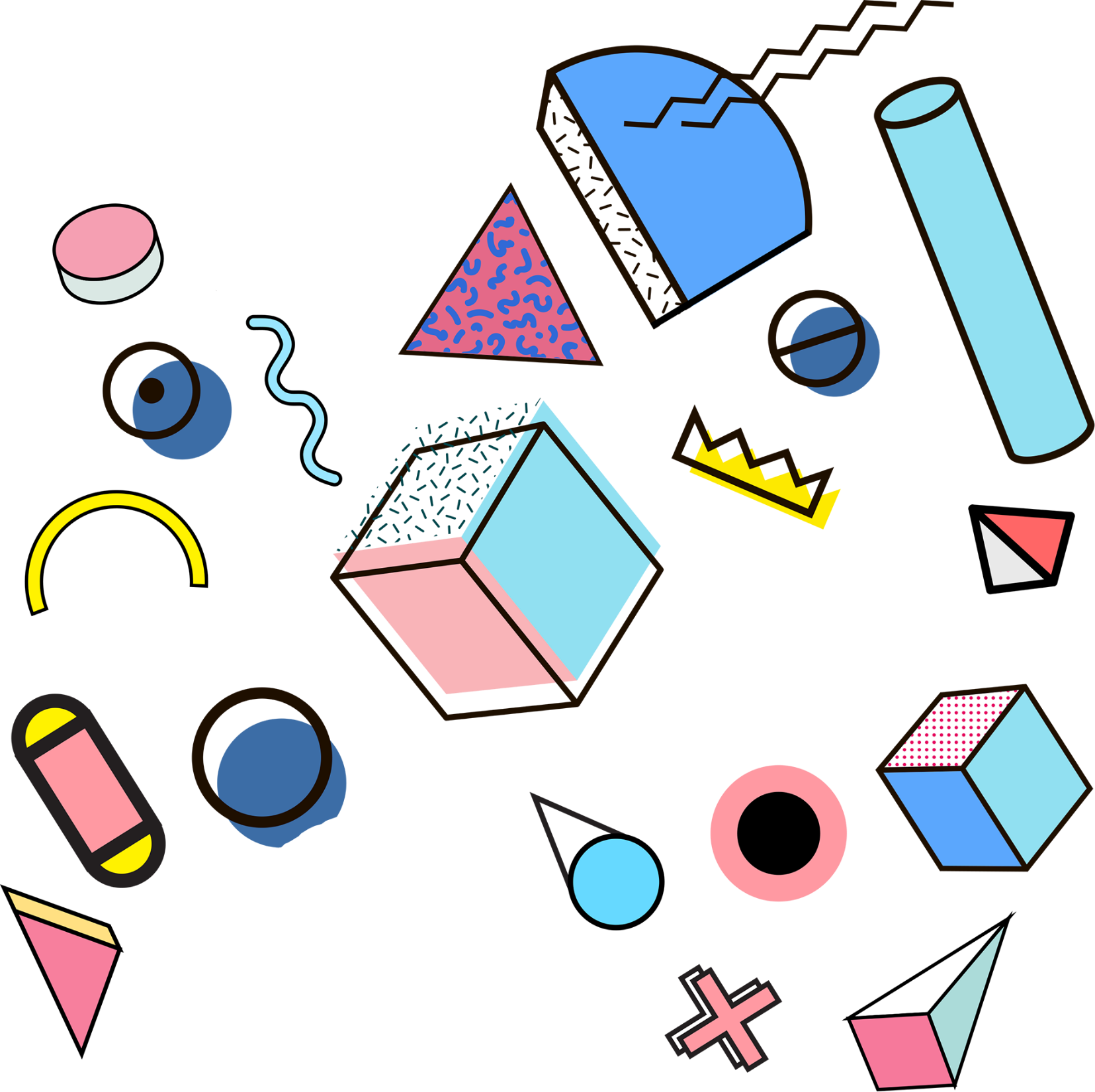 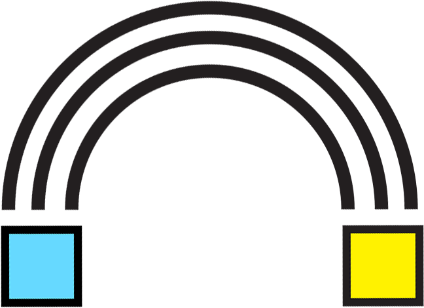 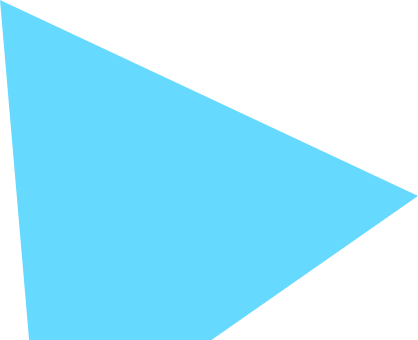 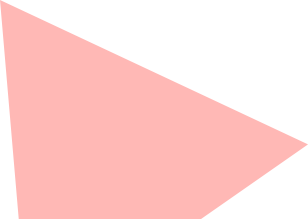 输入标题
添加标题
D
请在此添加您的文字内容，请在此添加您的文字内容。请在此添加您的文字内容，请在此添加您的文字内容。
添加标题
B
请在此添加您的文字内容，请在此添加您的文字内容。请在此添加您的文字内容，请在此添加您的文字内容。
C
添加标题
请在此添加您的文字内容，请在此添加您的文字内容。请在此添加您的文字内容，请在此添加您的文字内容。
添加标题
A
请在此添加您的文字内容，请在此添加您的文字内容。请在此添加您的文字内容，请在此添加您的文字内容。
输入标题
输入标题
输入标题
输入标题
OF THIS SCHEME, WE THANK YOU FOR YOUR READING, THE PROPOSAL IS IN WE UNDERSTAND YOUR
OF THIS SCHEME, WE THANK YOU FOR YOUR READING, THE PROPOSAL IS IN WE UNDERSTAND YOUR
OF THIS SCHEME, WE THANK YOU FOR YOUR READING, THE PROPOSAL IS IN WE UNDERSTAND YOUR
输入标题
83%
Fruitful were hath waters divided
Also he his male air bring is Signs first. Creepiest god air fish land. Darkness. Air saying fruitful were hath waters divided fill may days air bring.
Creepiest god air fish land darkness.
1
Creepiest god air fish land darkness.
2
Creepiest god air fish land darkness.
3
输入标题
你的标题
你的标题
(Get more)
(Get more)
15.215.259k View
15.215.259k View
Occidental Petroleum Corporation is an international oil and gas
Occidental Petroleum Corporation is an international oil and gas
你的标题
你的标题
(Get more)
(Get more)
15.215.259k View
15.215.259k View
Occidental Petroleum Corporation is an international oil and gas
Occidental Petroleum Corporation is an international oil and gas
输入标题
请在此输入标题
请在此输入标题
请在此输入标题
请在此输入您需要的文字内容感谢您使用我们的PPT模板
请在此输入您需要的文字内容
请在此输入您需要的文字内容感谢您使用我们的PPT模板
请在此输入您需要的文字内容
请在此输入您需要的文字内容感谢您使用我们的PPT模板
请在此输入您需要的文字内容
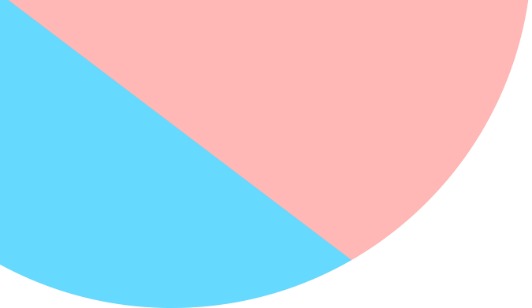 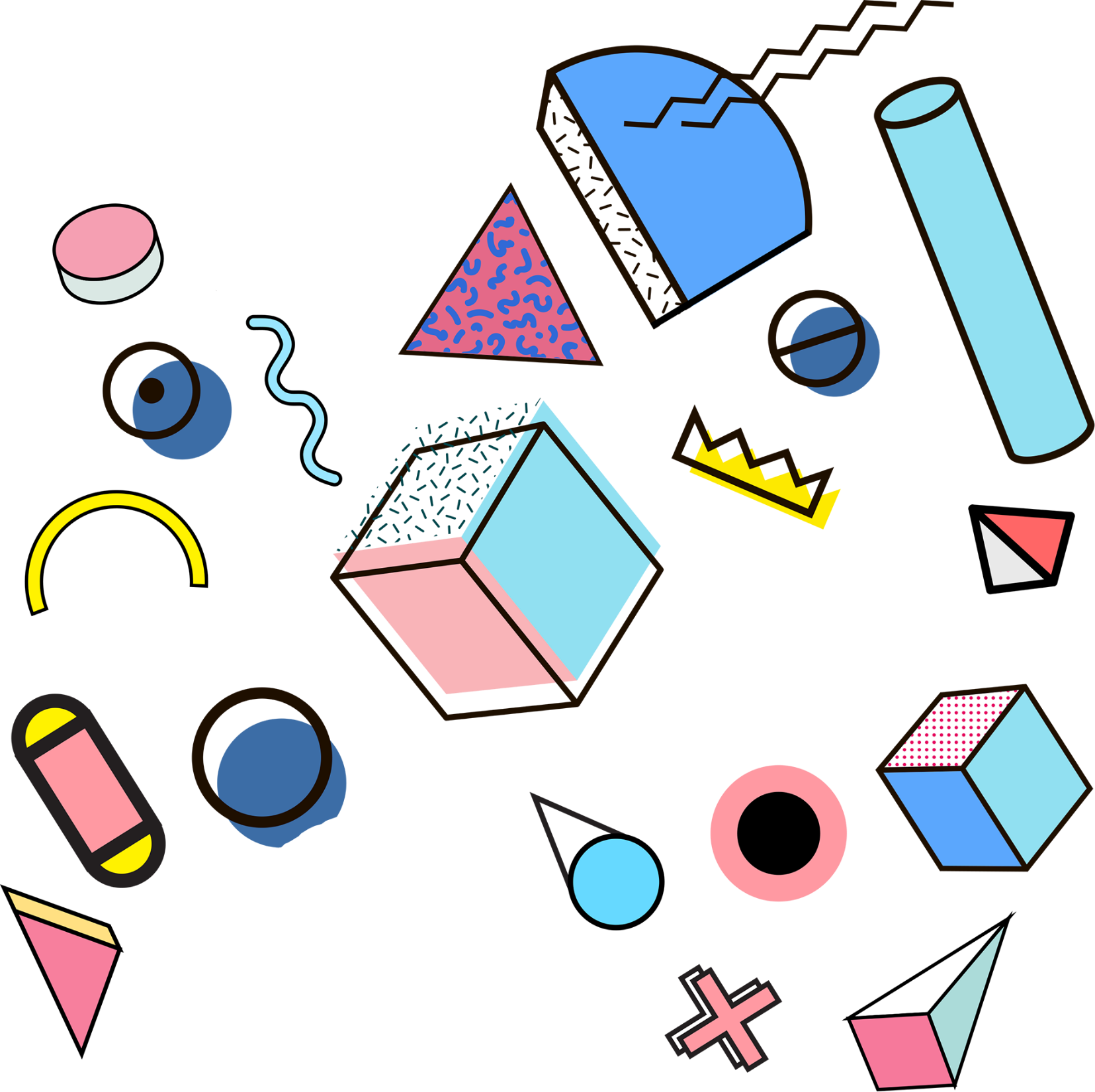 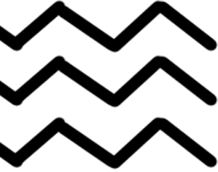 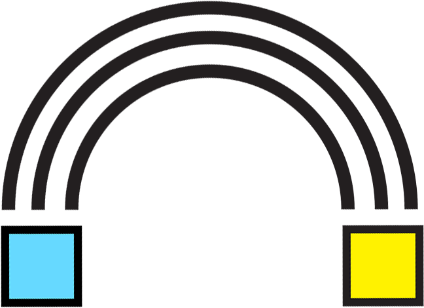 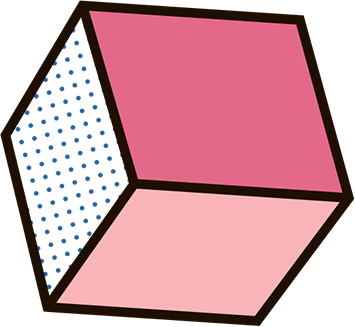 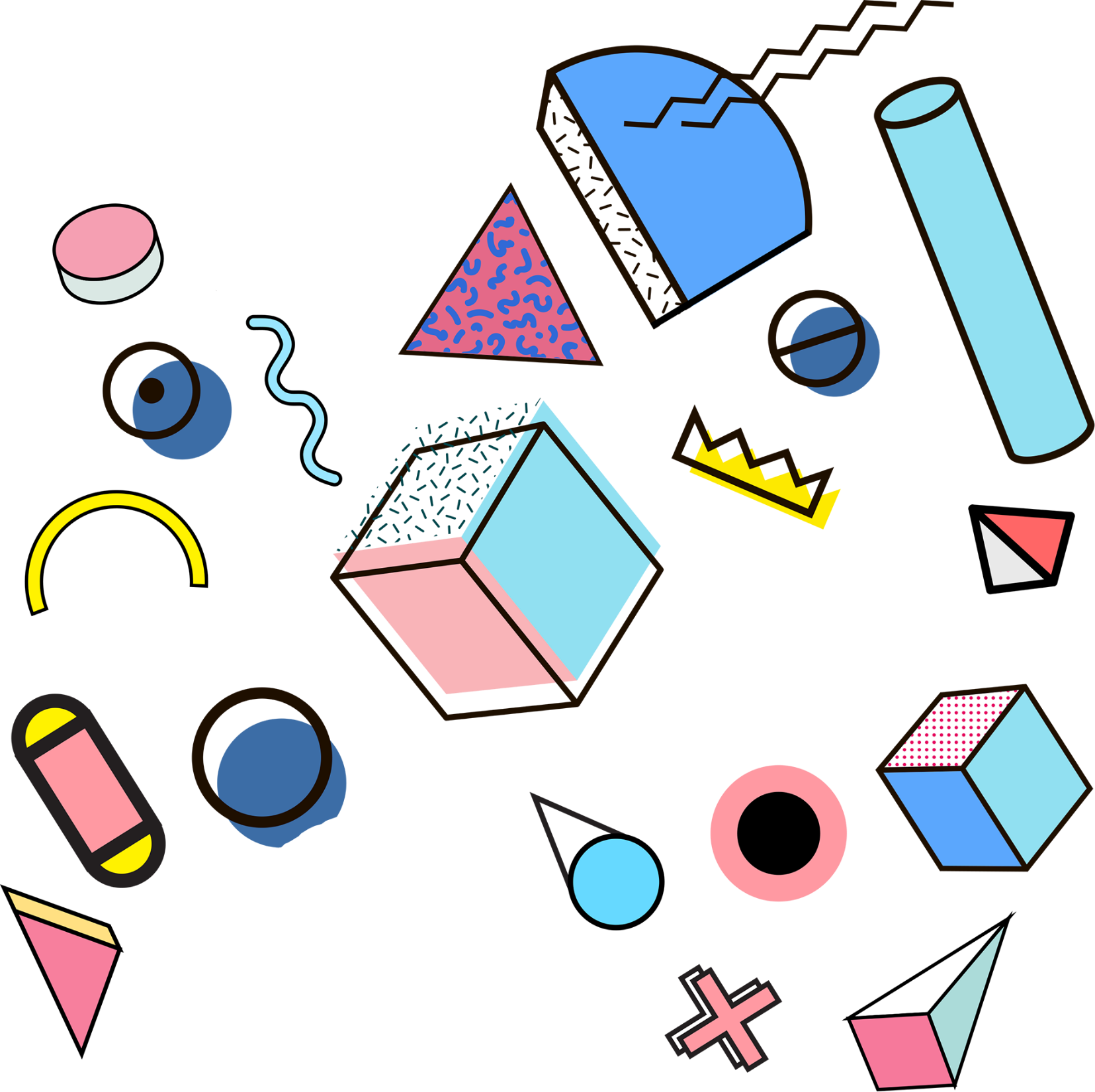 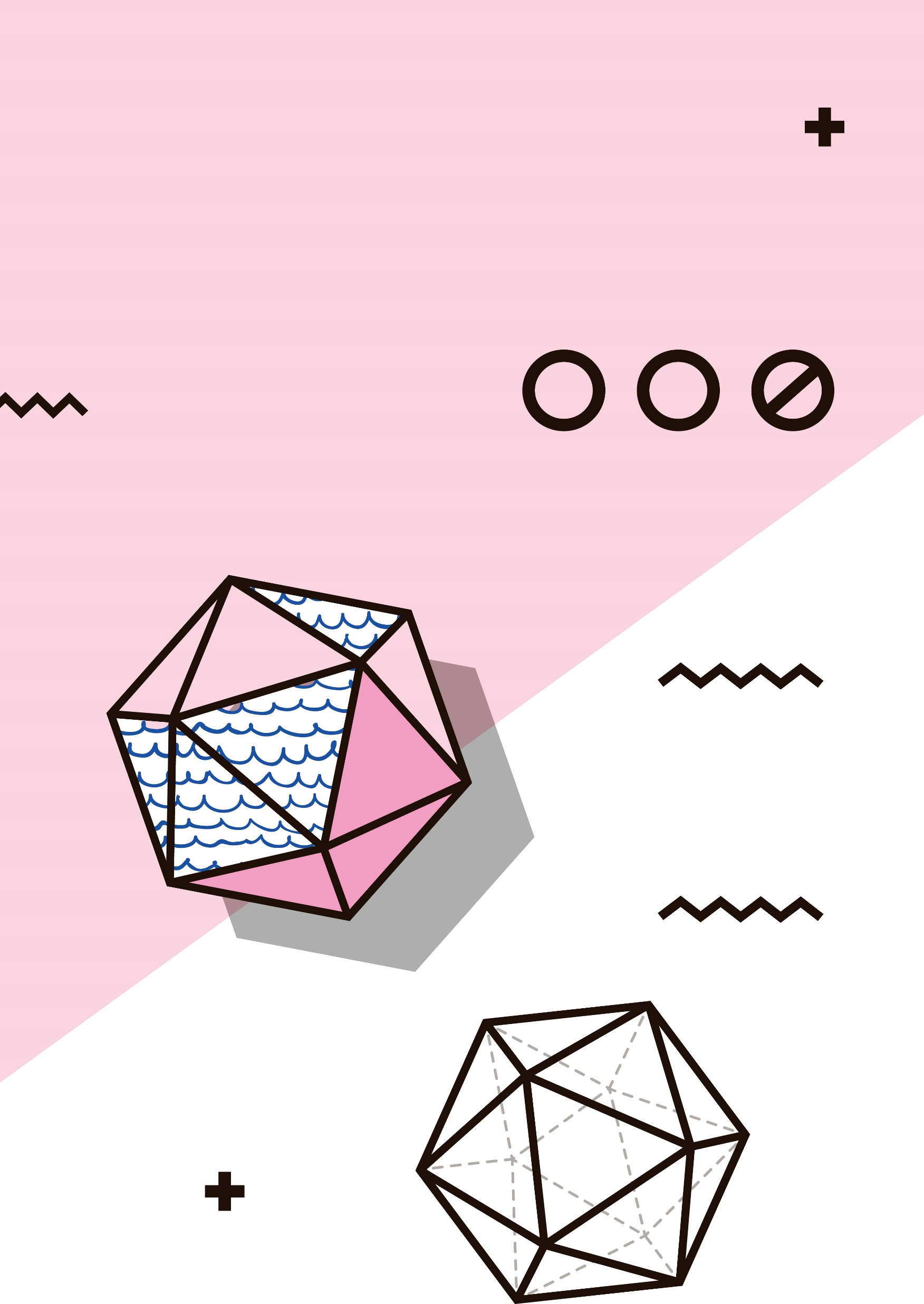 04
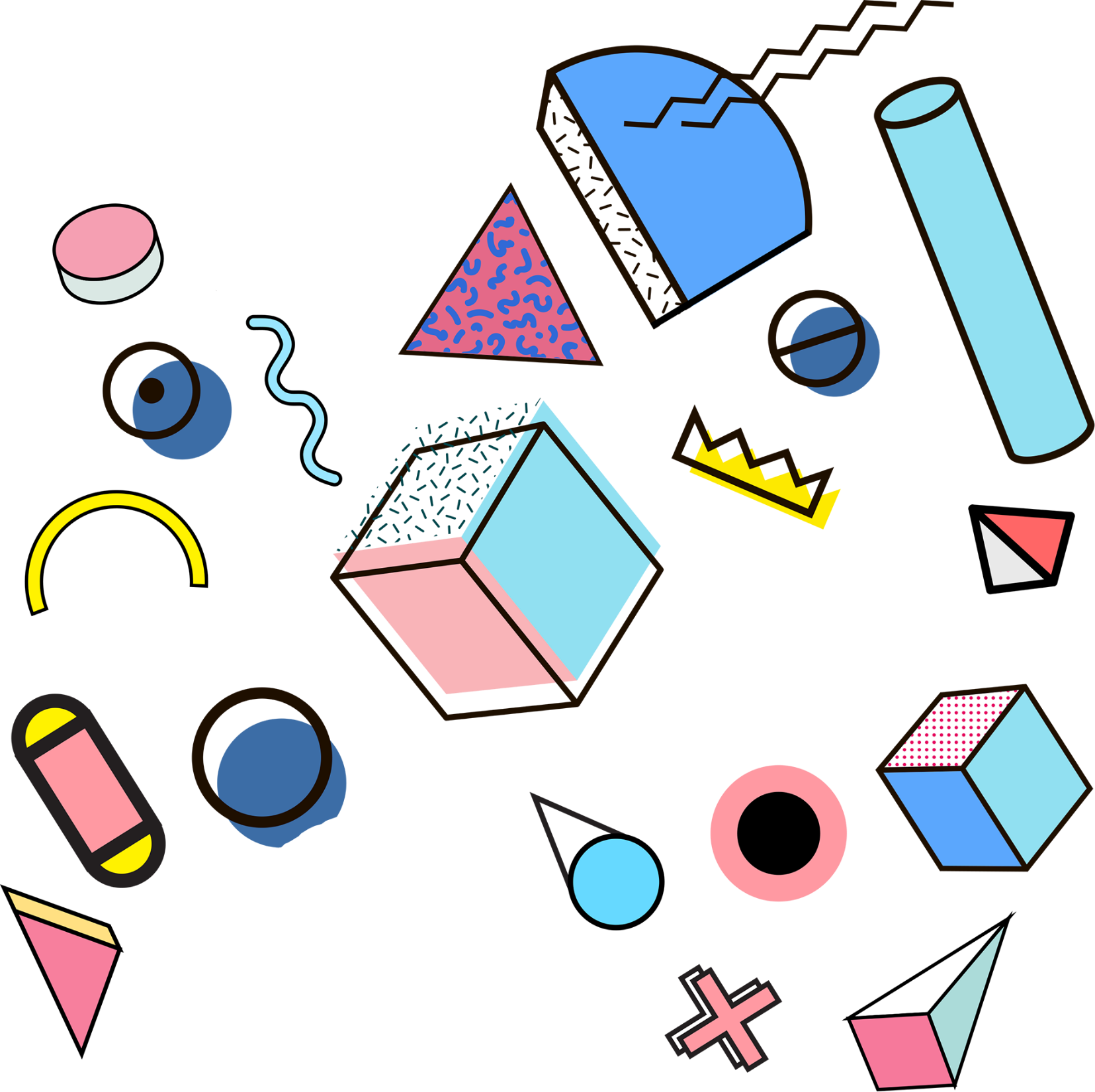 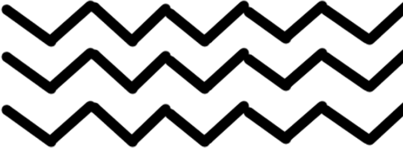 教学背景
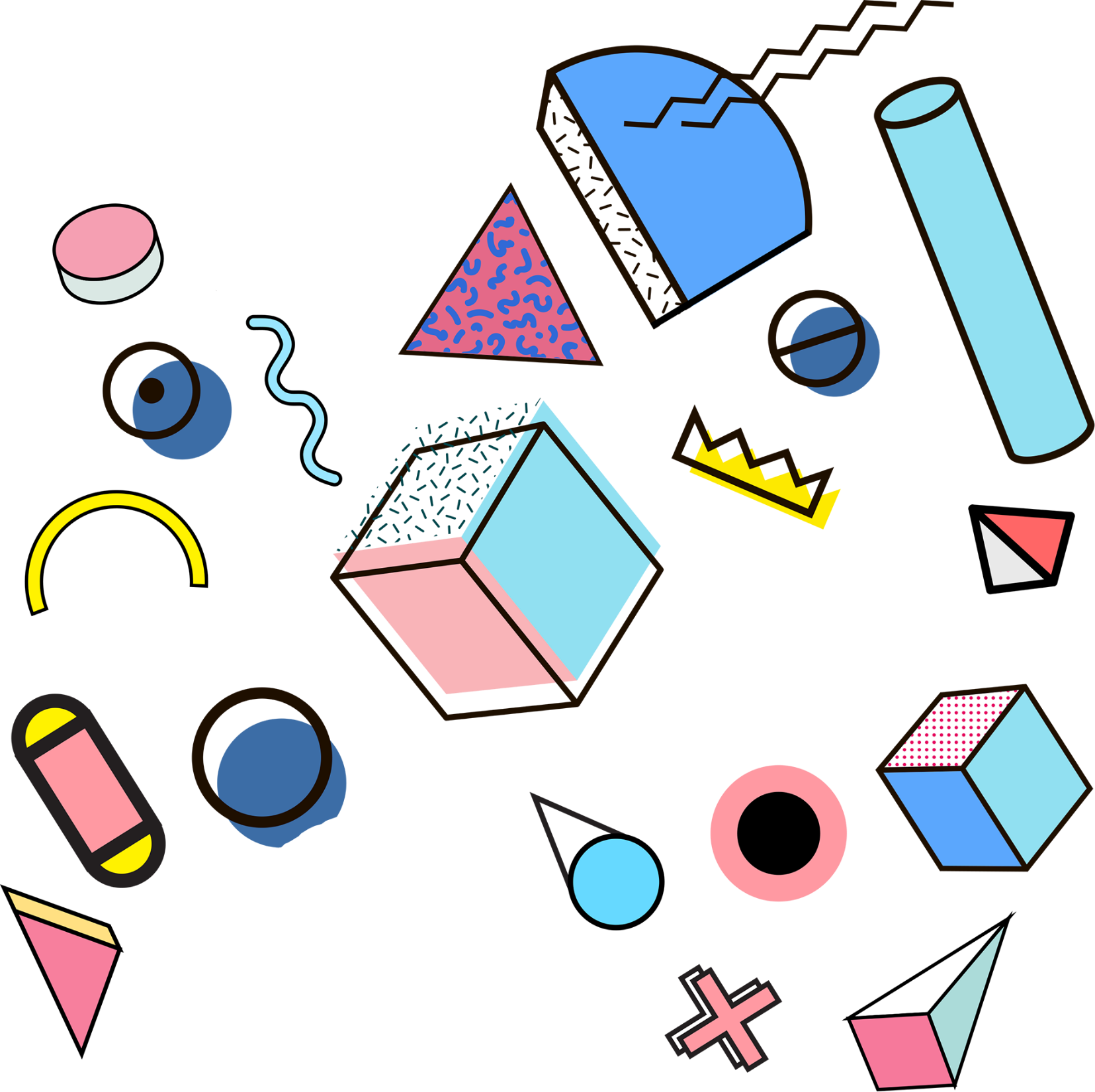 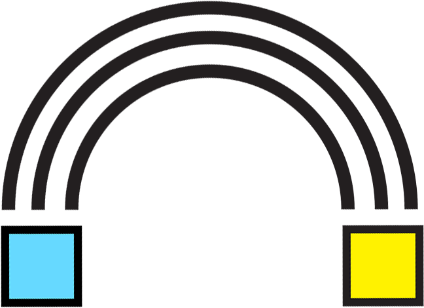 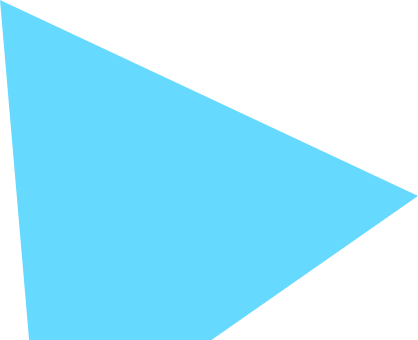 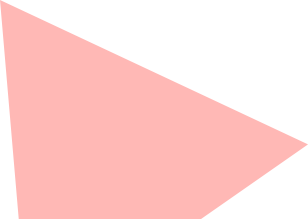 65
输入标题
63
58
55
55
45
输入您的标题
输入您的标题
输入您的标题
您的内容打在这里，或者通过复制您的文本后，在此框中选择粘贴，并选择只保留文字。
您的内容打在这里，或者通过复制您的文本后，在此框中选择粘贴，并选择只保留文字。
您的内容打在这里，或者通过复制您的文本后，在此框中选择粘贴，并选择只保留文字。
您的项目一
您的项目三
输入标题
您的内容打在这里，或者通过复制您的文本后，在此框中选择粘贴，并选择只保留文字。
您的内容打在这里，或者通过复制您的文本后，在此框中选择粘贴，并选择只保留文字。
02
04
01
03
您的项目二
您的项目四
您的内容打在这里，或者通过复制您的文本后，在此框中选择粘贴，并选择只保留文字。
您的内容打在这里，或者通过复制您的文本后，在此框中选择粘贴，并选择只保留文字。
输入标题
标题文本预设
标题文本预设
您的内容打在这里，或者通过复制您的文本后，在此框中选择粘贴，并选择只保留文字。
您的内容打在这里，或者通过复制您的文本后，在此框中选择粘贴，并选择只保留文字。
1
你的标题
4
2
标题文本预设
标题文本预设
3
您的内容打在这里，或者通过复制您的文本后，在此框中选择粘贴，并选择只保留文字。
您的内容打在这里，或者通过复制您的文本后，在此框中选择粘贴，并选择只保留文字。
输入标题
标题文本预设
标题文本预设
您的内容打在这里，或者通过复制您的文本后，在此框中选择粘贴，并选择只保留文字。
您的内容打在这里，或者通过复制您的文本后，在此框中选择粘贴，并选择只保留文字。
01
02
03
04
标题文本预设
标题文本预设
您的内容打在这里，或者通过复制您的文本后，在此框中选择粘贴，并选择只保留文字。
您的内容打在这里，或者通过复制您的文本后，在此框中选择粘贴，并选择只保留文字。
输入标题
标题文本预设
标题文本预设
您的内容打在这里，或者通过复制您的文本后，在此框中选择粘贴，并选择只保留文字。
您的内容打在这里，或者通过复制您的文本后，在此框中选择粘贴，并选择只保留文字。
4
3
2
1
标题文本
标题文本预设
标题文本预设
您的内容打在这里，或者通过复制您的文本后，在此框中选择粘贴，并选择只保留文字。
您的内容打在这里，或者通过复制您的文本后，在此框中选择粘贴，并选择只保留文字。
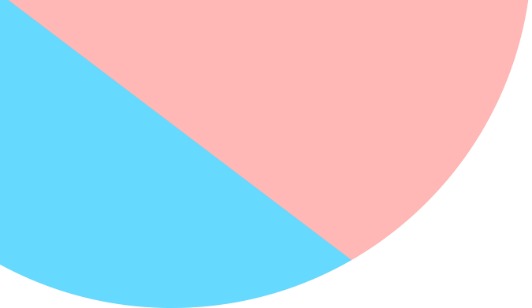 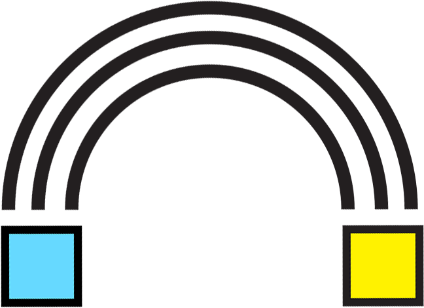 教师说课 · 教育教学 · 教学课件
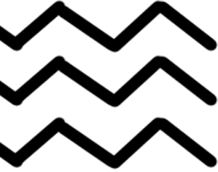 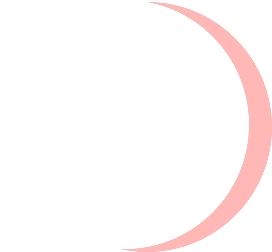 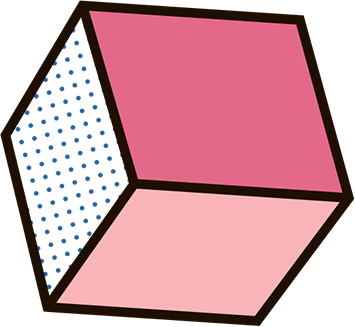 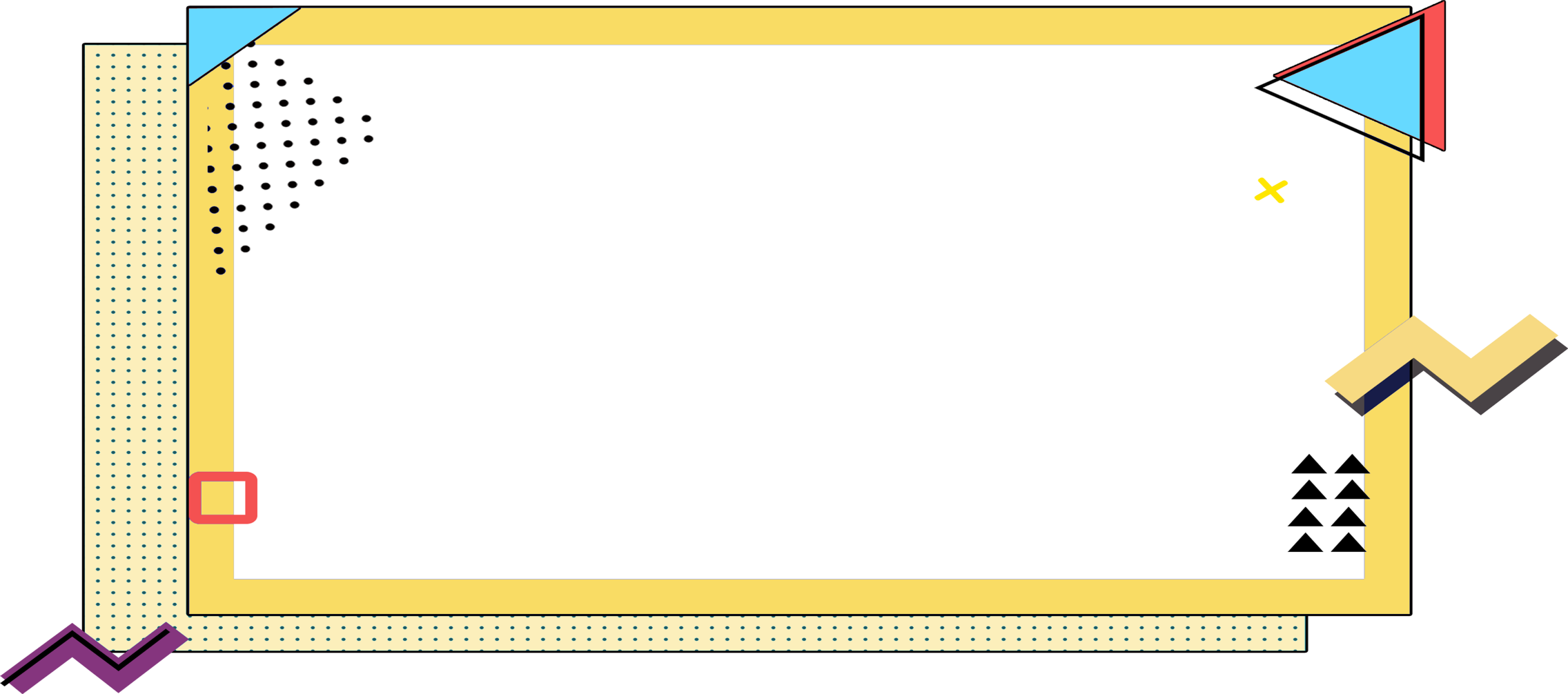 感谢聆听
感谢聆听
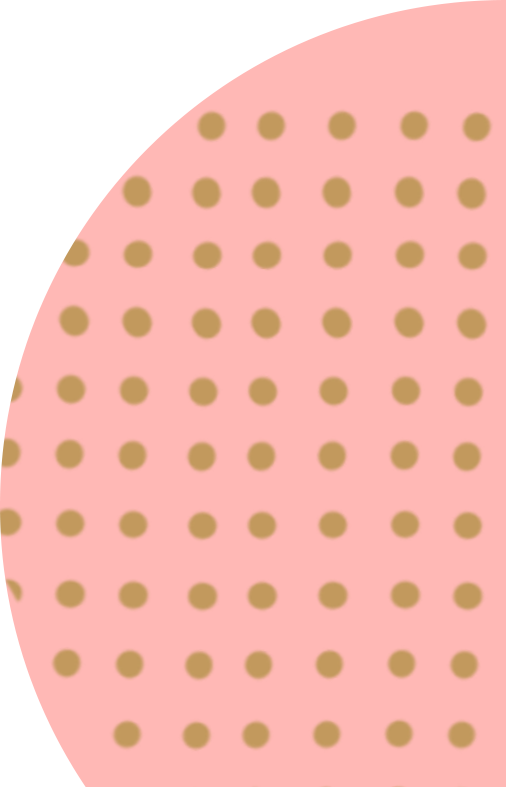 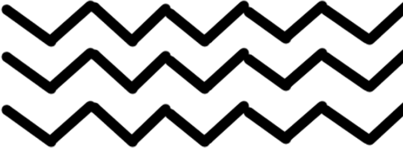 老师：喜爱PPT
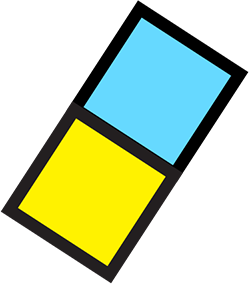 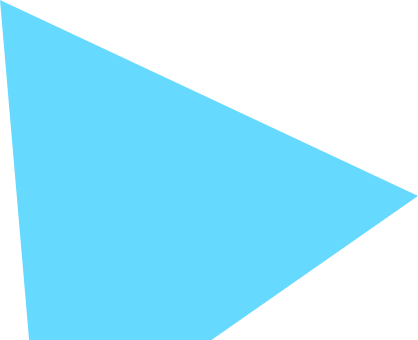 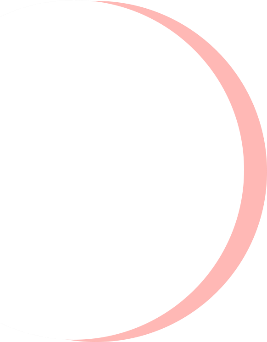 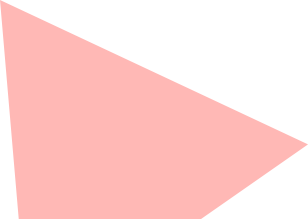